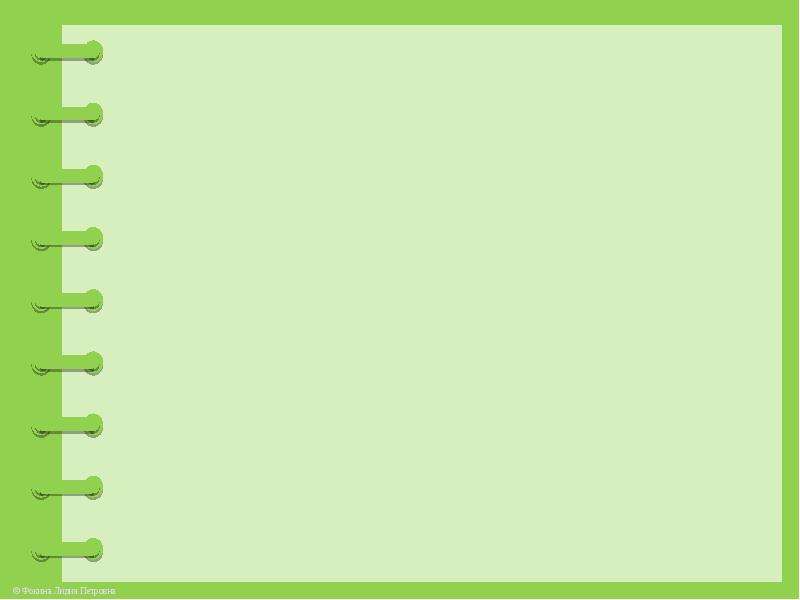 ОБЛАСТНОЕ ГОСУДАРСТВЕННОЕ КАЗЕННОЕ ОБЩЕОБРАЗОВАТЕЛЬНОЕ УЧРЕЖДЕНИЕ
«ШКОЛА-ИНТЕРНАТ ДЛЯ ДЕТЕЙ С ОГРАНИЧЕННЫМИ ВОЗМОЖНОСТЯМИ №26»
«Создание в образовательной организации здоровьесберегающих условий,
 способствующих психическому развитию и укреплению здоровья детей с ОВЗ и инвалидностью»
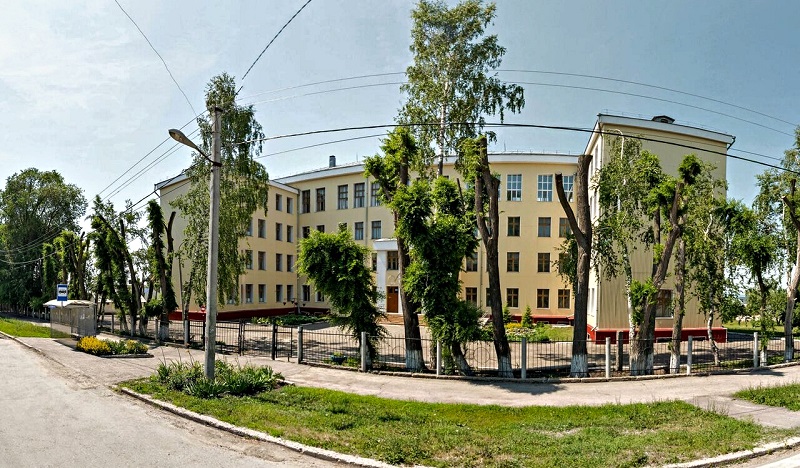 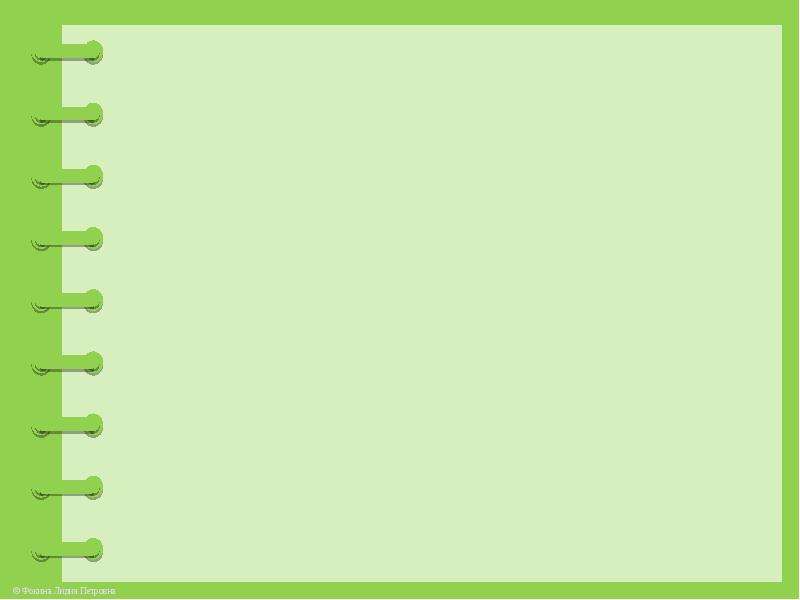 «Единственная красота, 
 которую я знаю 
                              - это здоровье».
                                            
Генрих Гейне
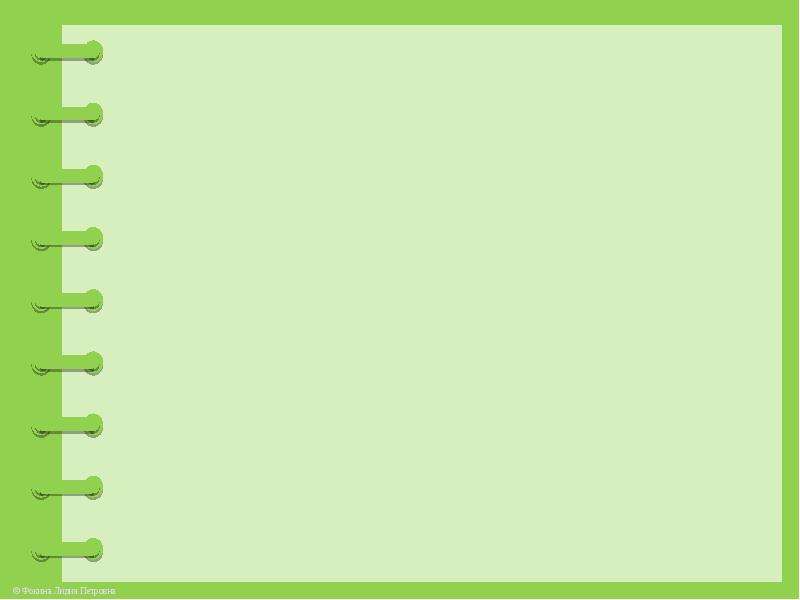 Национальный проект «Образование» 
        Национальный проект «Здравоохранение» 
        Указ Президента Российской Федерации от 21 июля 2020 г.    № 474 «О национальных  целях развития Российской Федерации на период до 2030 года»
        Концепция развития в Российской Федерации системы комплексной реабилитации и абилитации лиц с инвалидностью, в том числе детей с инвалидностью, на период до 2025 года 
         Конвенция ООН «О правах инвалидов» (Федеральный закон от 03.05.2012 № 46-ФЗ) [1]
         Федеральный закон  от 24 ноября 1995 г. № 181-ФЗ «О социальной защите инвалидов в Российской Федерации»
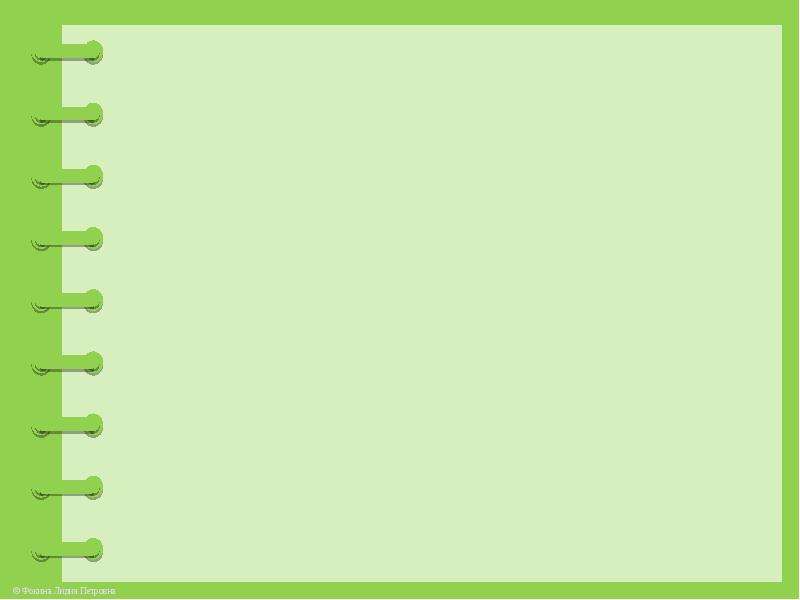 Эффектами реализации здоровьесберегающих технологий в образовании школьников с ОВЗ стали:
Эффекты реализации здоровьесберегающих технологий в образовании    школьников с ОВЗ стали:
Социальный фактор
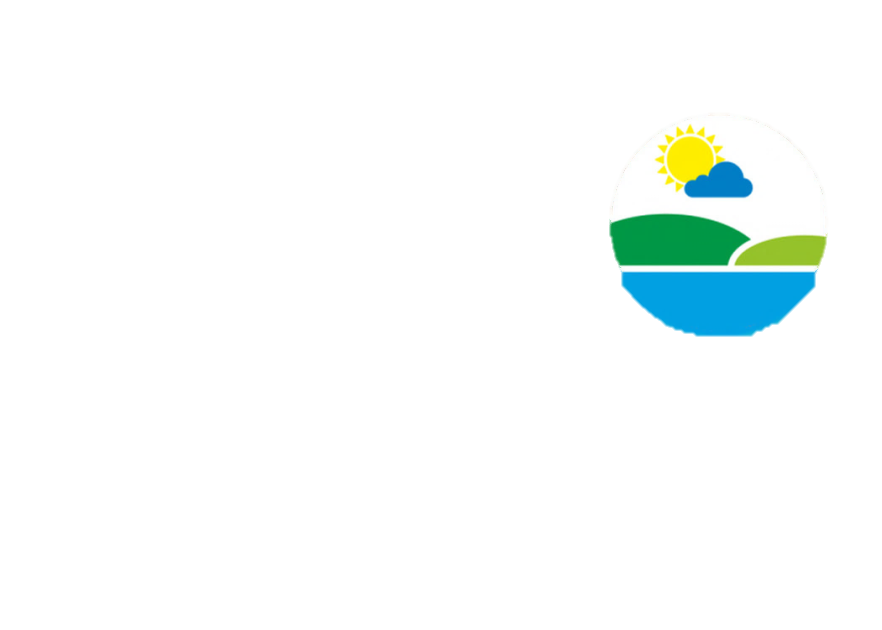 Образовательный фактор
Средовой фактор
Медико-профилактический фактор
Материально-технический фактор
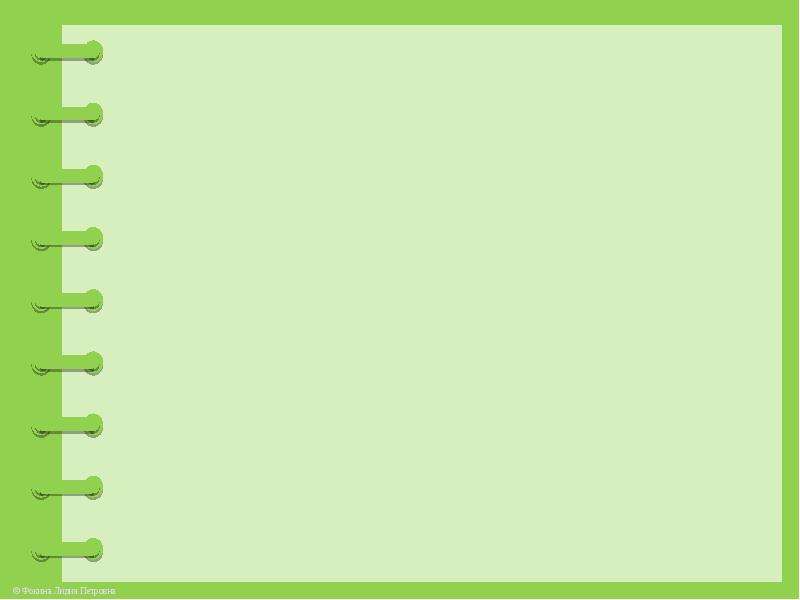 Технологии, применяемые в образовательной практике.
1. Психолого-педагогические здоровьесберегающие технологии
Равномерное чередование периодов учебы и каникул
Технологию оптимизации обучения в условиях повышенной образовательной нагрузки 
Технологию модульного составления расписания уроков
Личностно-ориентированную здоровьесберегающую технологию
Мультипрофильную модель обучения в старшей школе
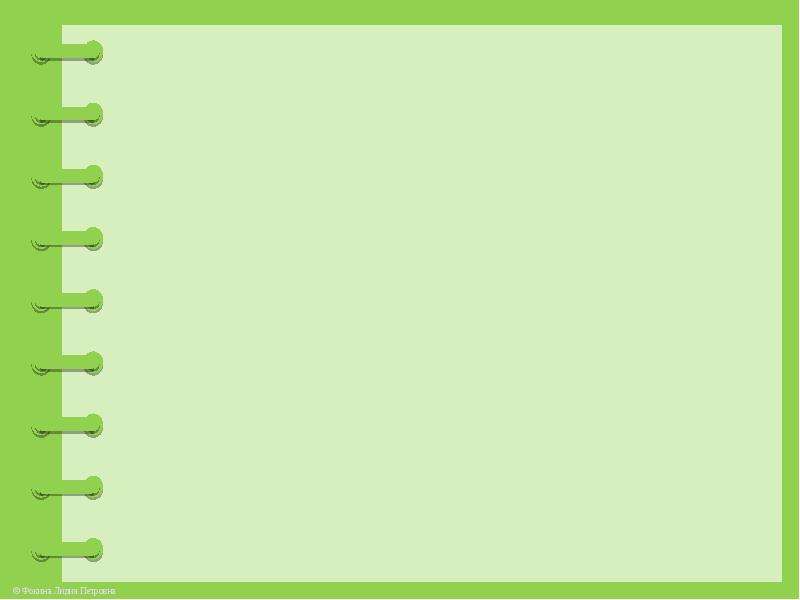 Физкультурные минутки.  
                                -Эта форма двигательной нагрузки является необходимым условием     для поддержания высокой работоспособности и сохранения здоровья обучающихся.

Виды физминуток:
                  1.Оздоровительно- гигиенические физкультминутки

             2.Танцевальные физкультминутки

                                 3.Физкультурно-спортивные физкультминутки

                                                        4.Подражательные физкультминутки

                                                        5.Двигательно-речевые физкультминутки
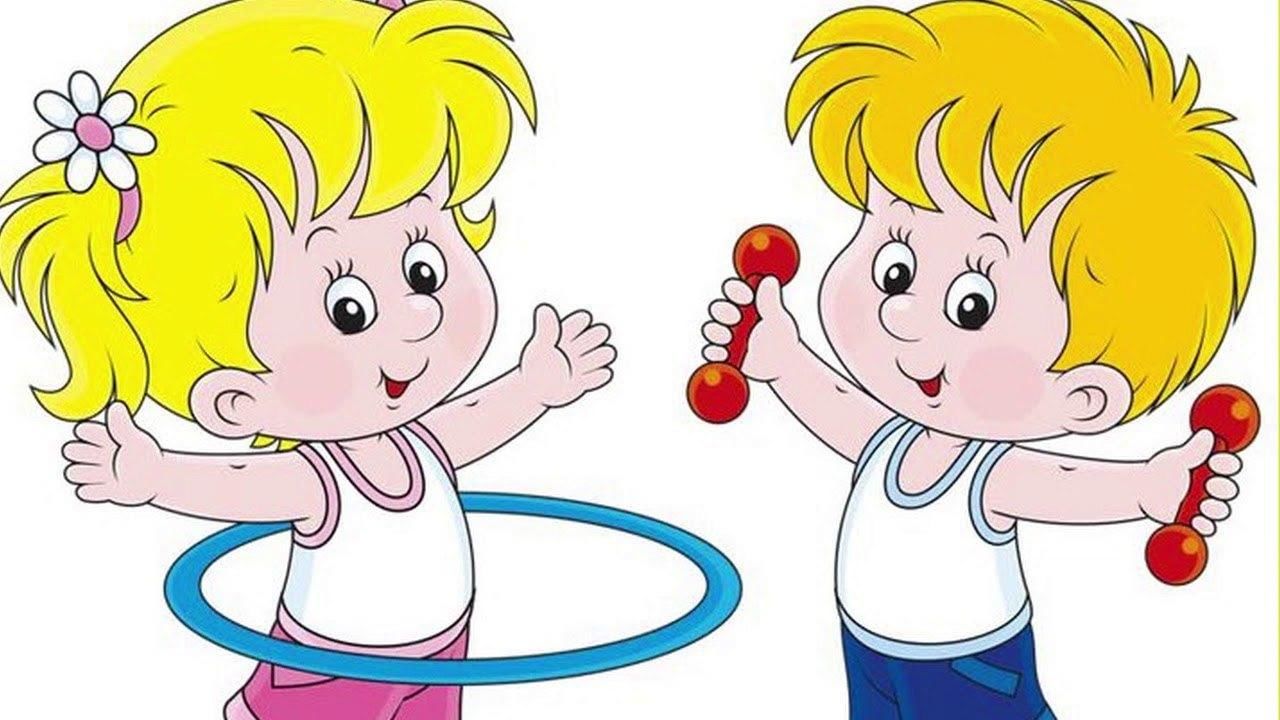 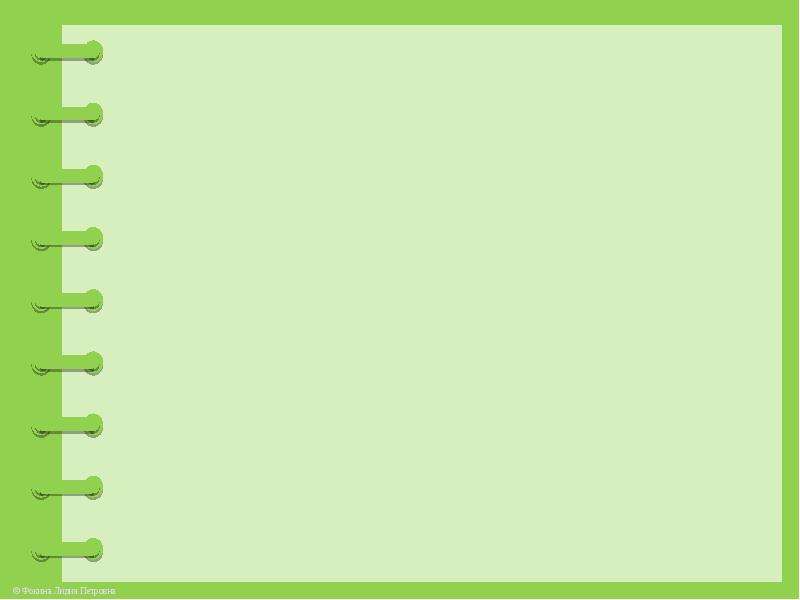 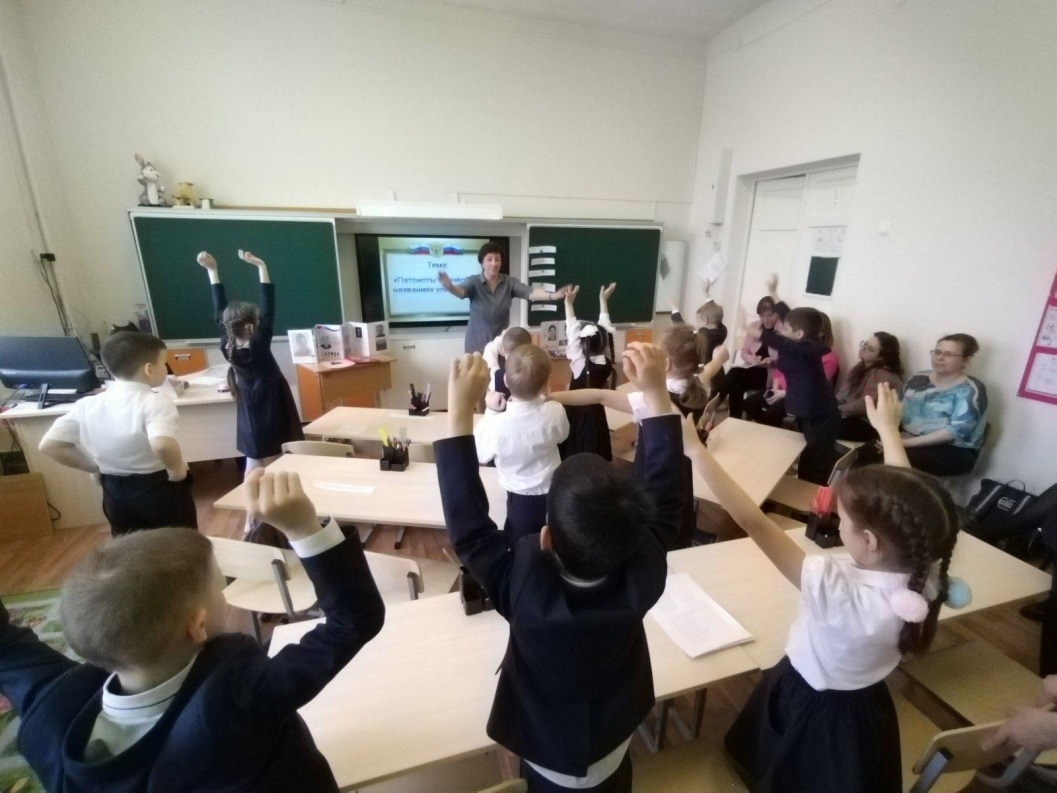 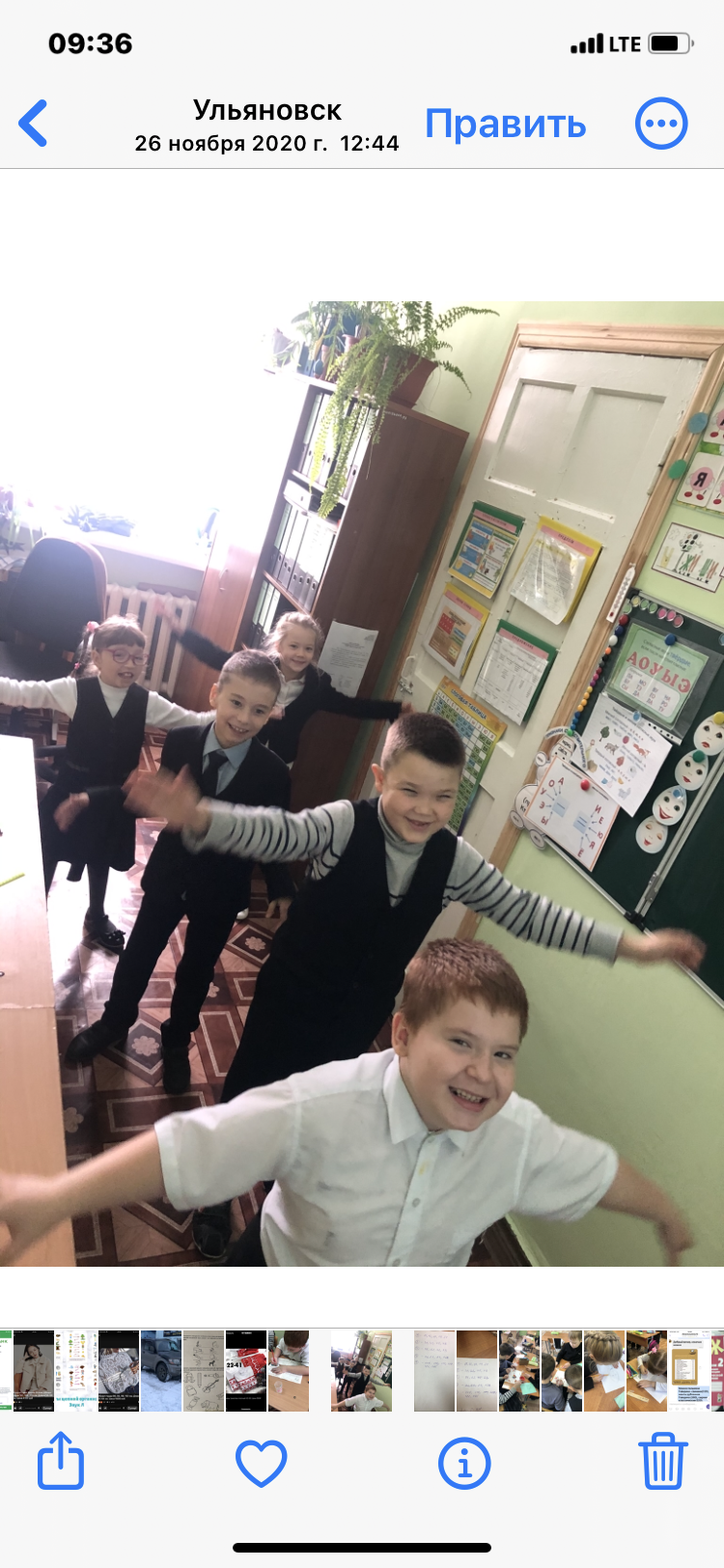 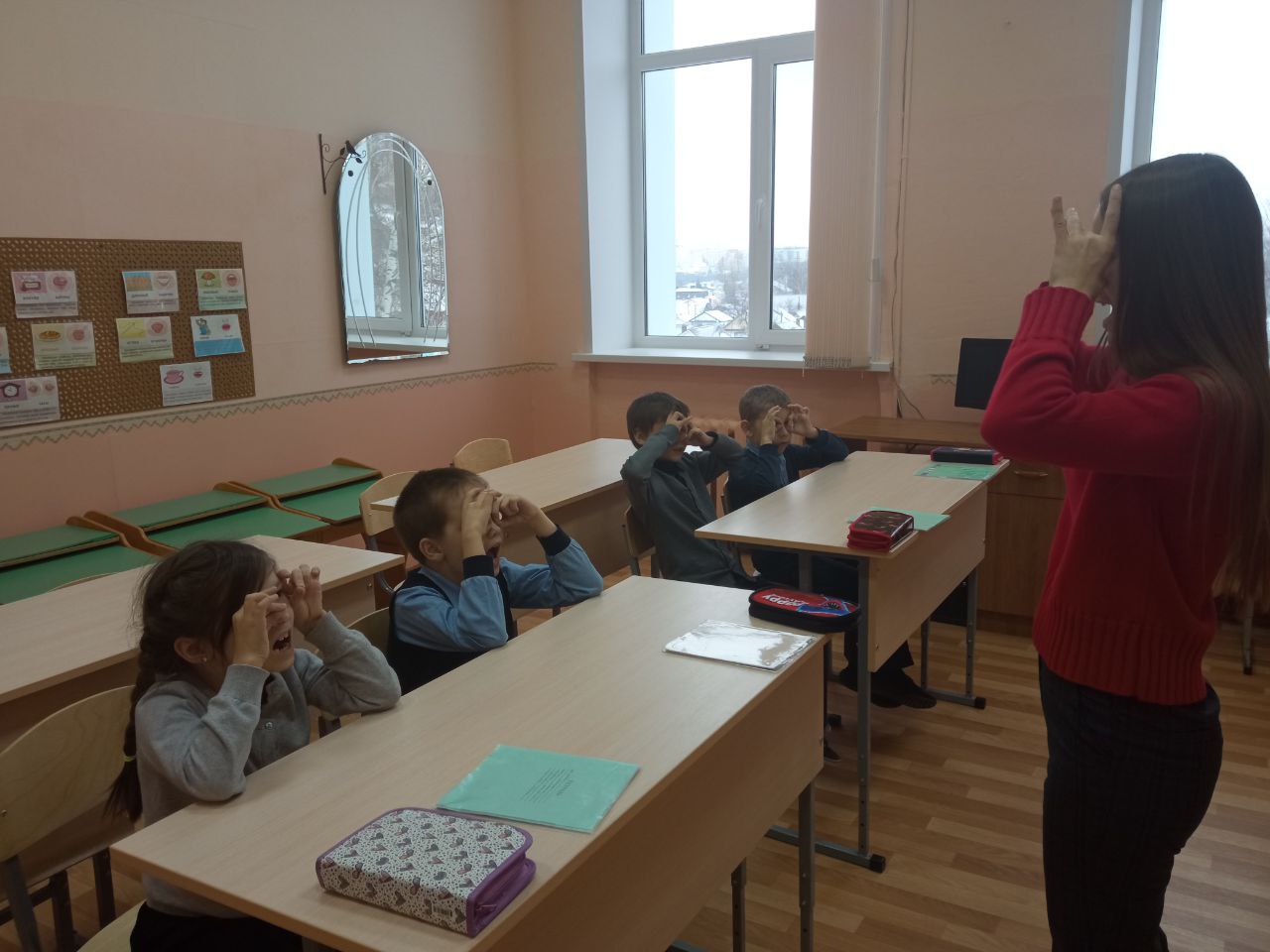 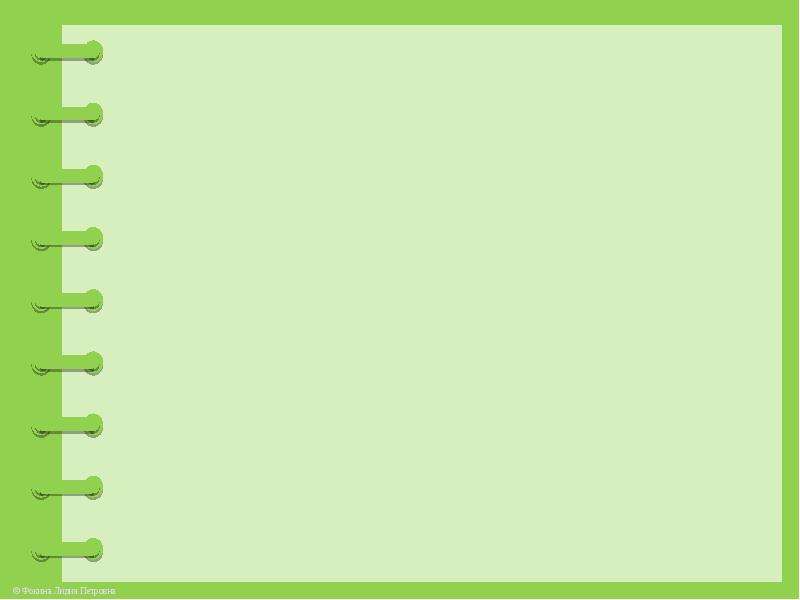 Важнейшие условия правильной речи - это плавный длительный выдох, четкая ненапряженная артикуляция.
Дыхательная гимнастика– ритмичные шумные вдохи и выдохи способствуют насыщению организма кислородом, улучшают обменные процессы, психо– эмоциональное состояние, выводят из стресса, повышают иммунитет.
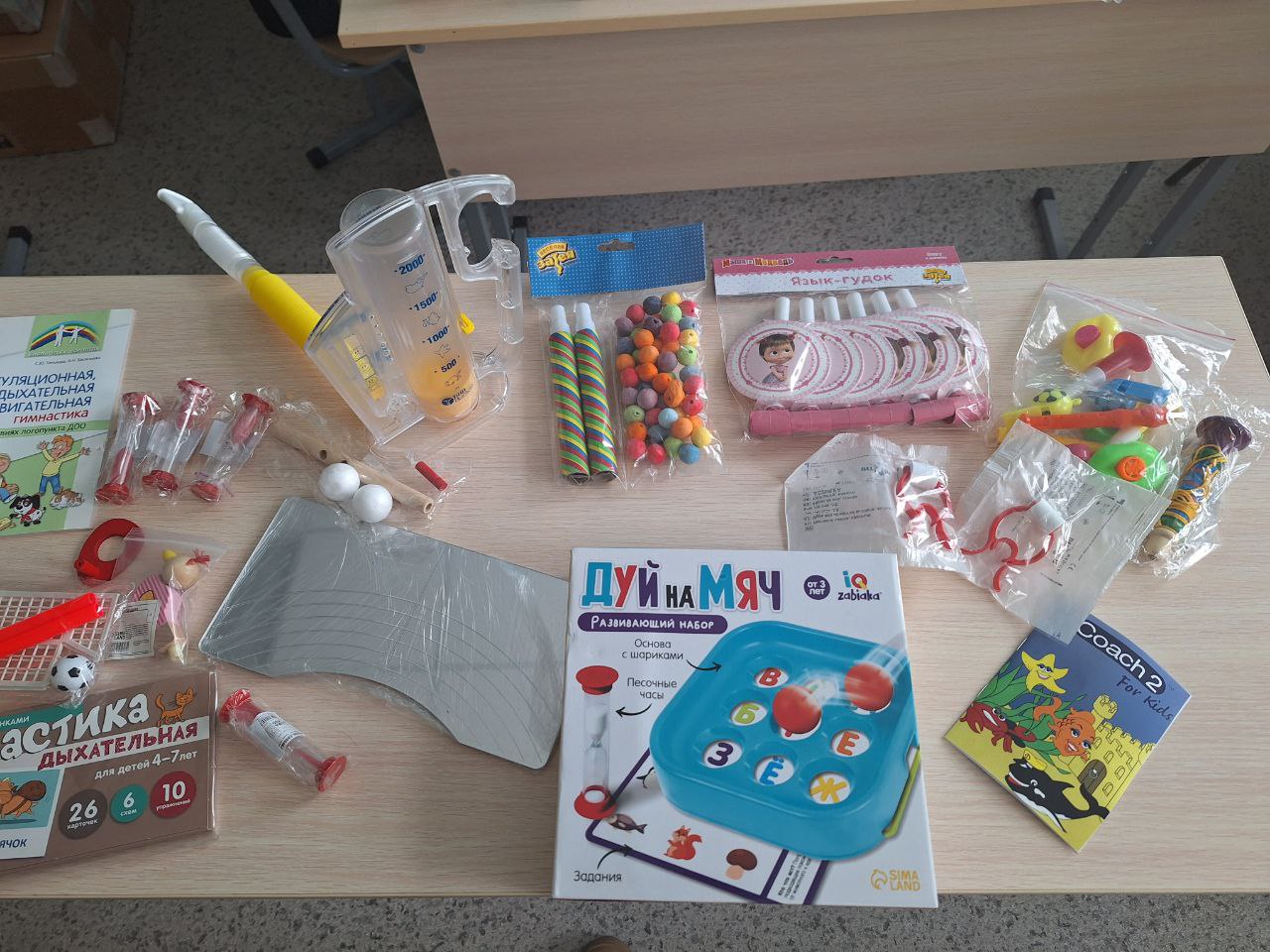 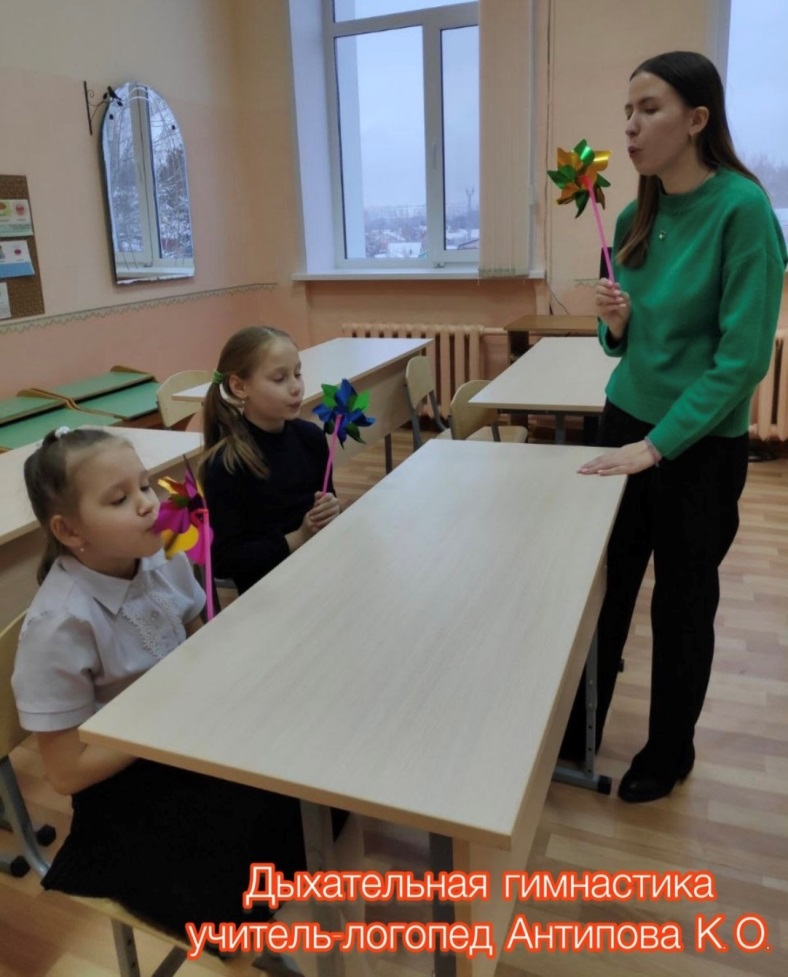 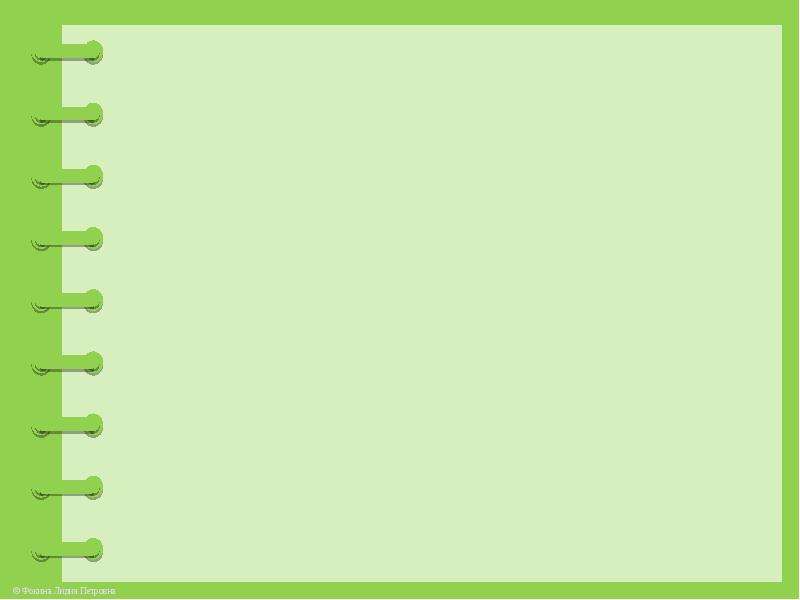 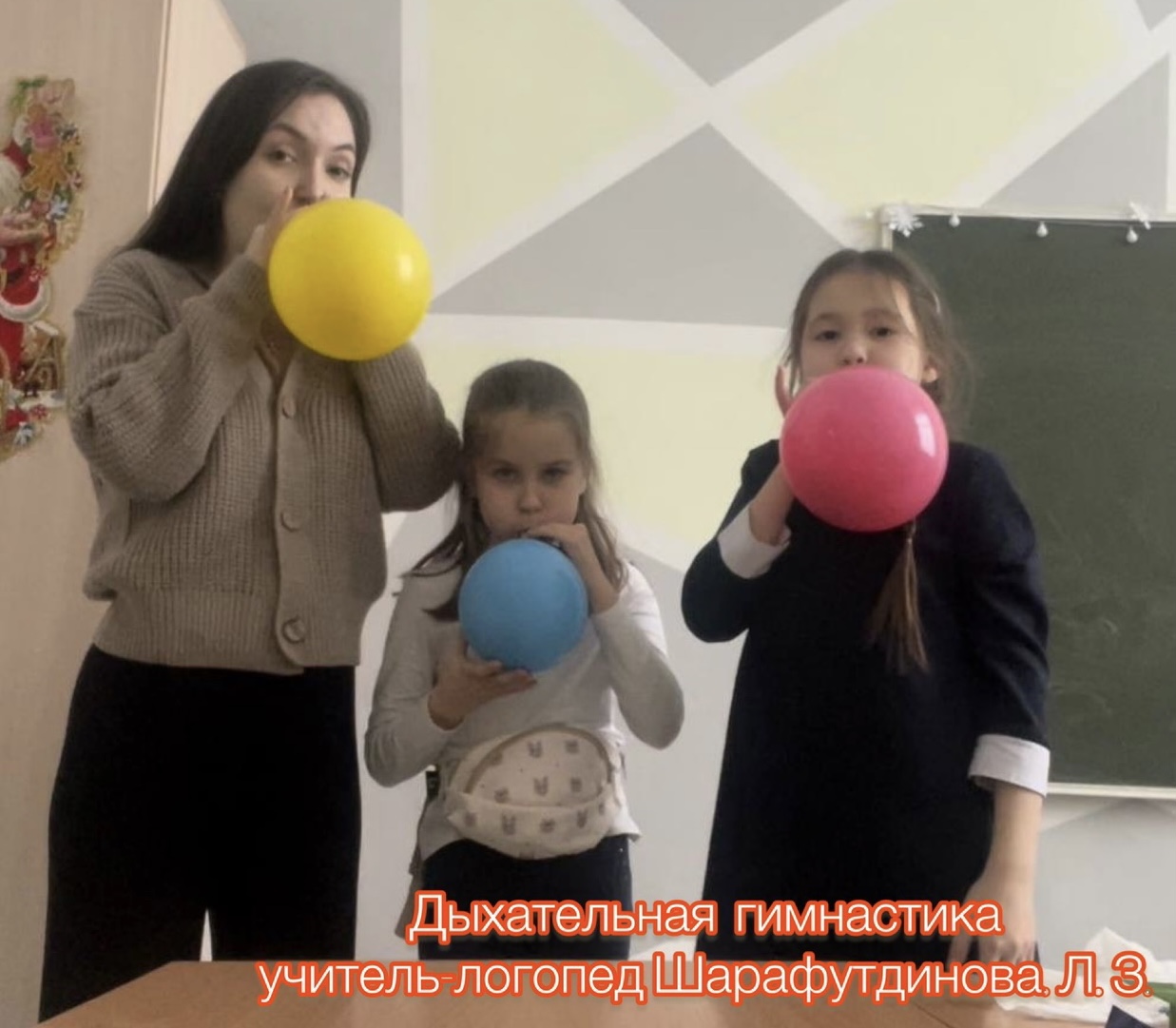 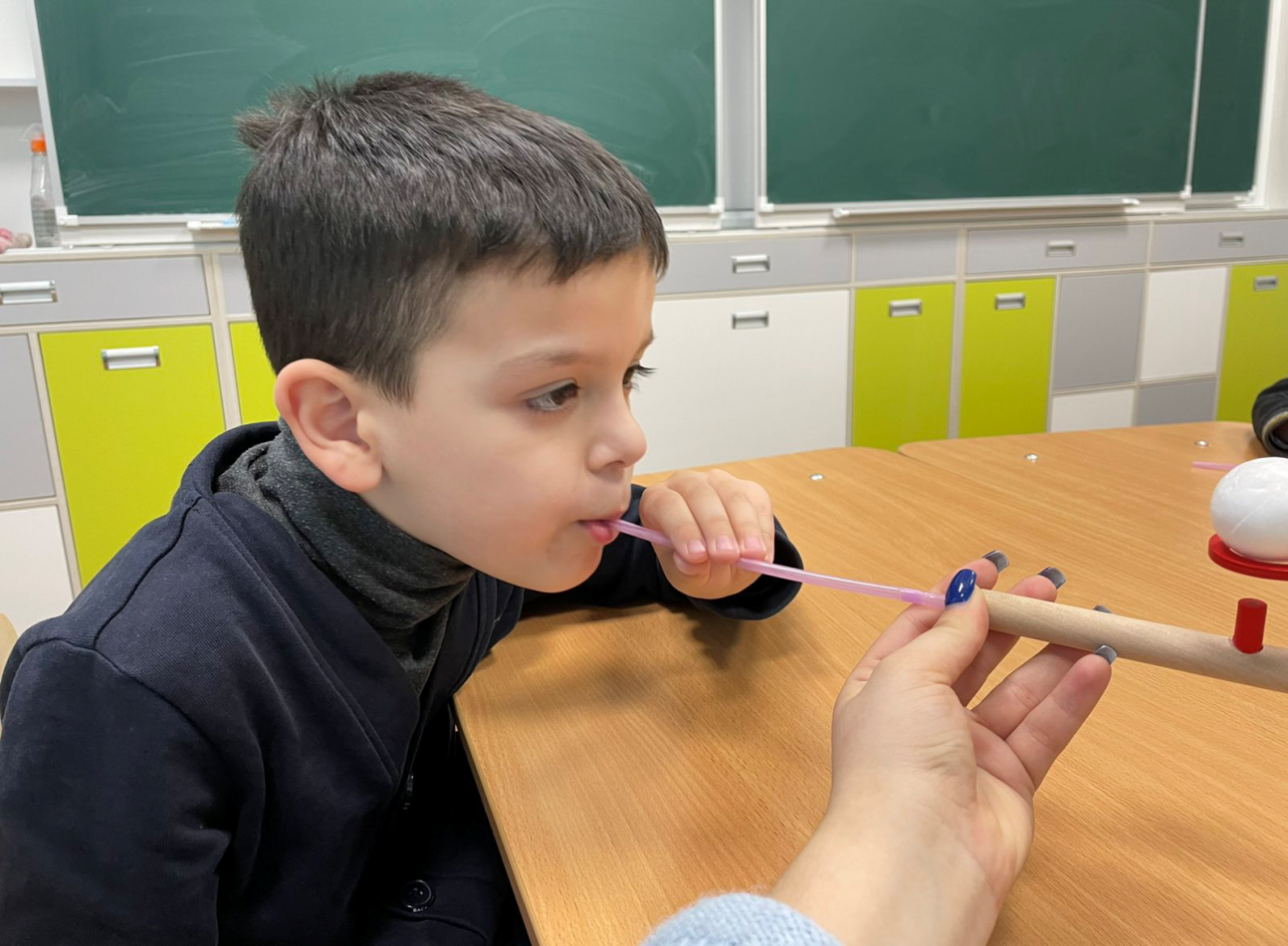 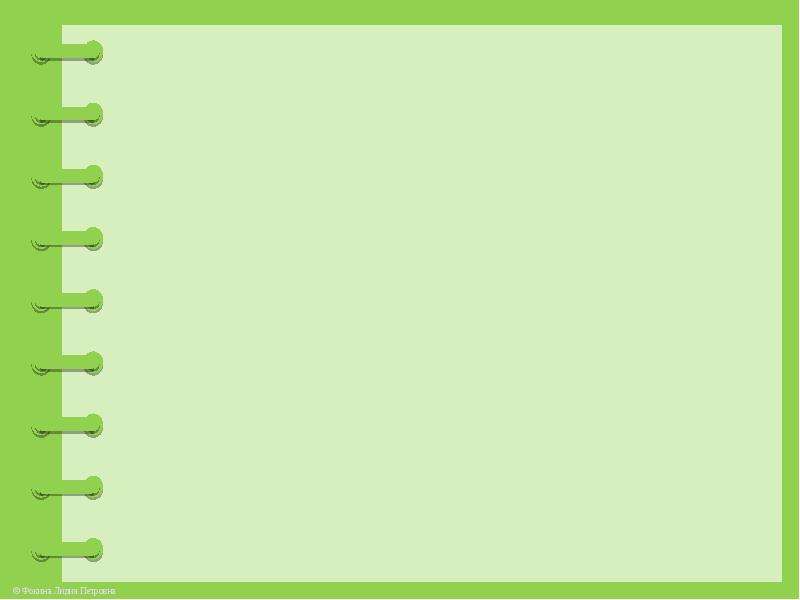 Артикуляционная гимнастика 
включает упражнения как для тренировки подвижности и переключаемости органов, отработки определённых положений губ, языка, правильного произношения всех звуков, так и для каждого звука той или иной группы.
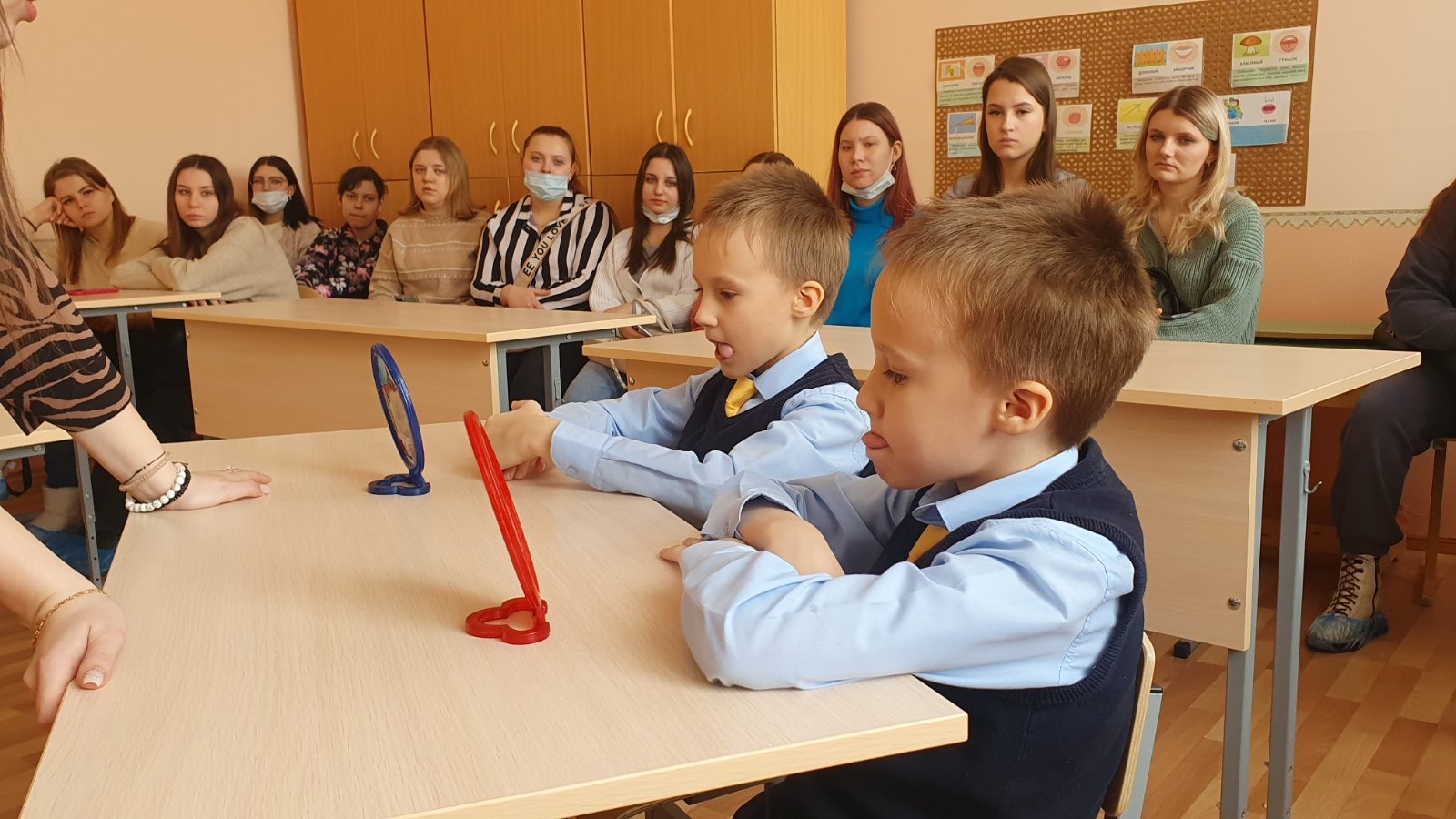 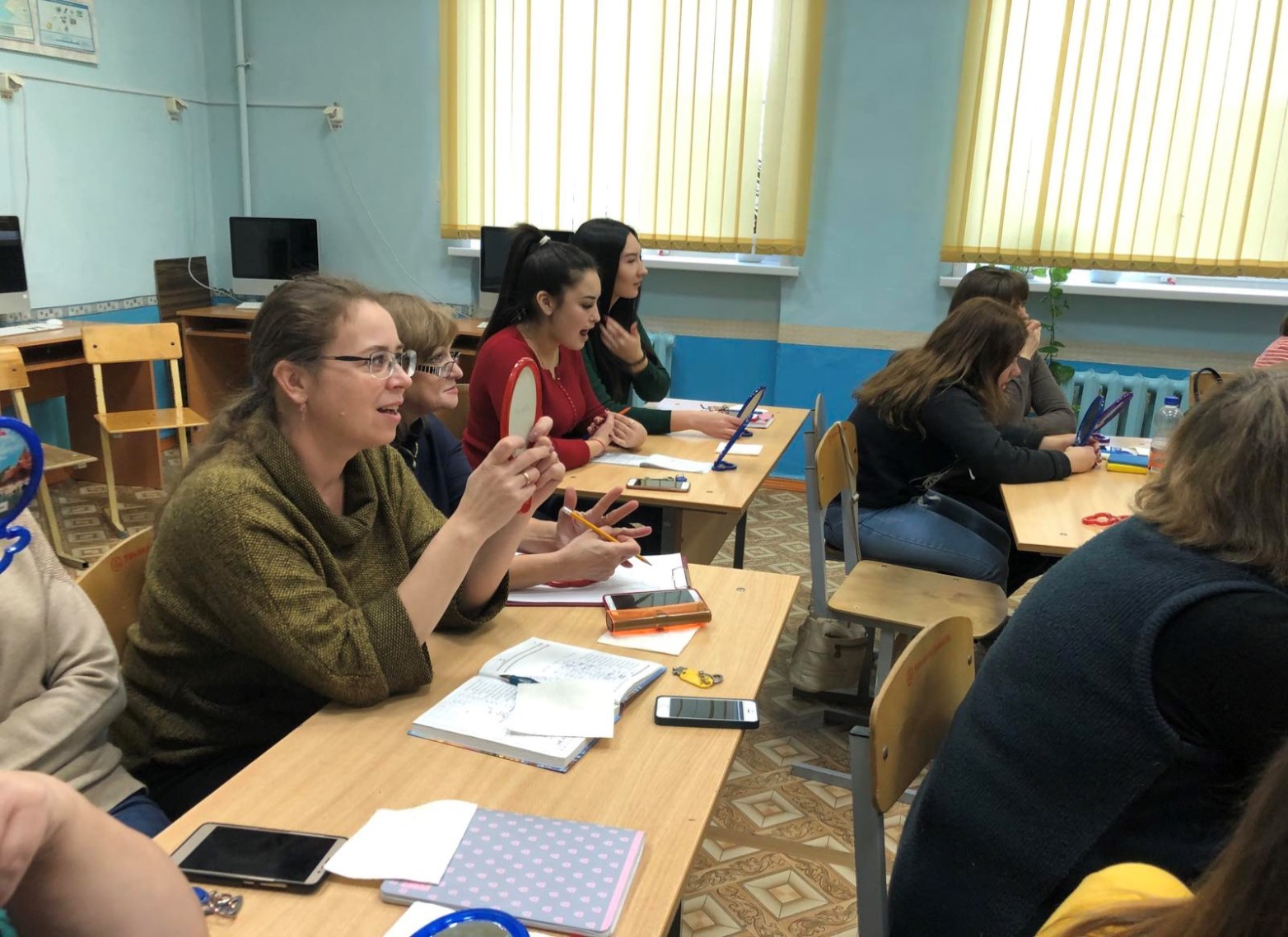 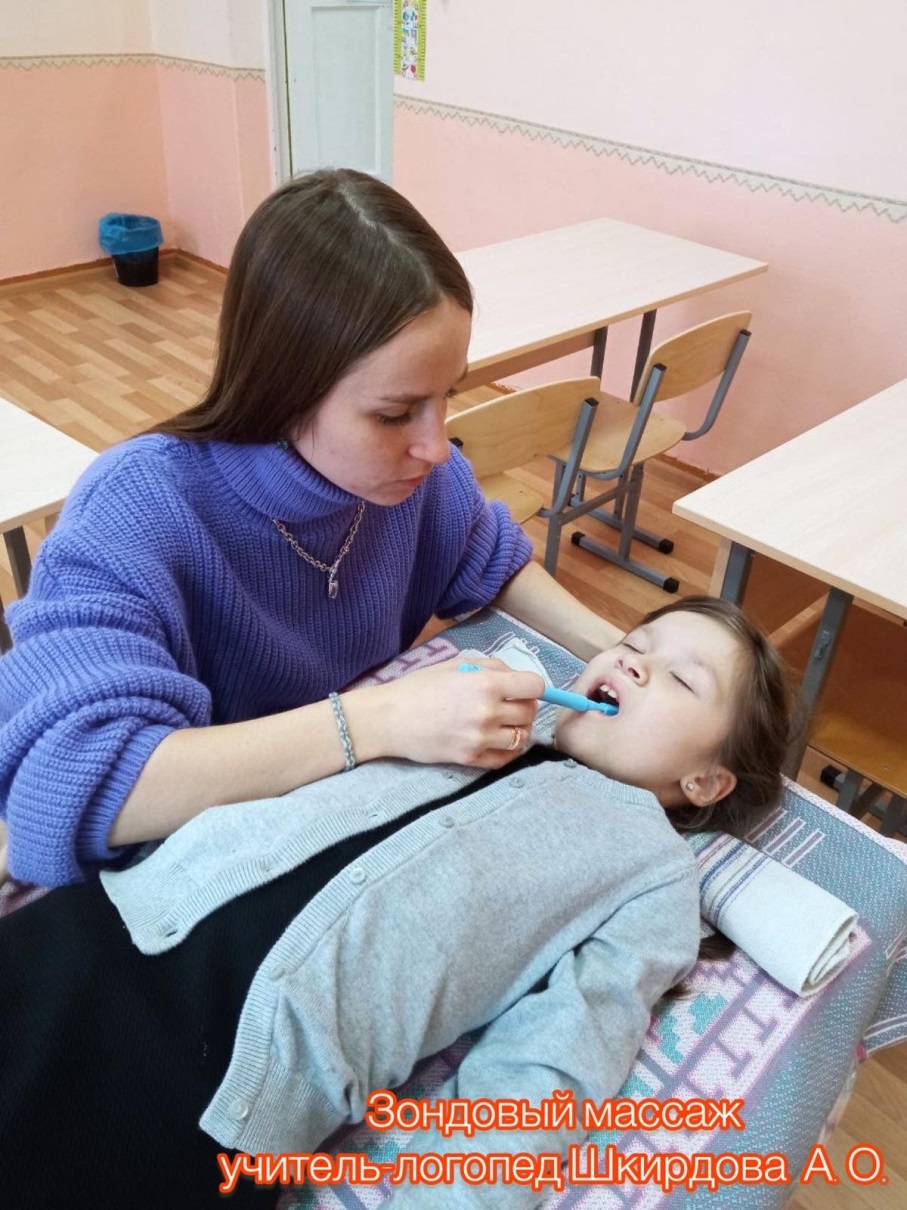 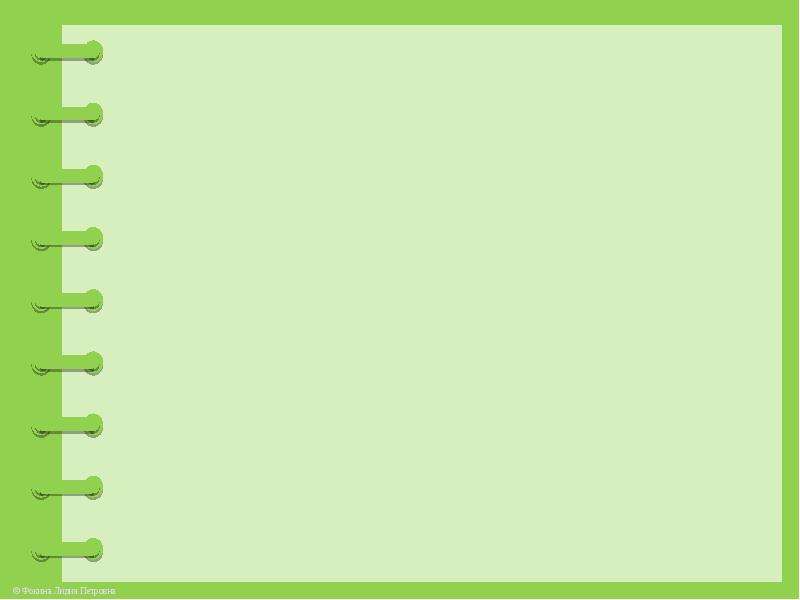 С.А. Сухомлинский писал, что истоки способностей и дарования детей на кончиках их пальцев. От них, образно говоря, идут тончайшие ручейки, которые питают источники творческой мысли.
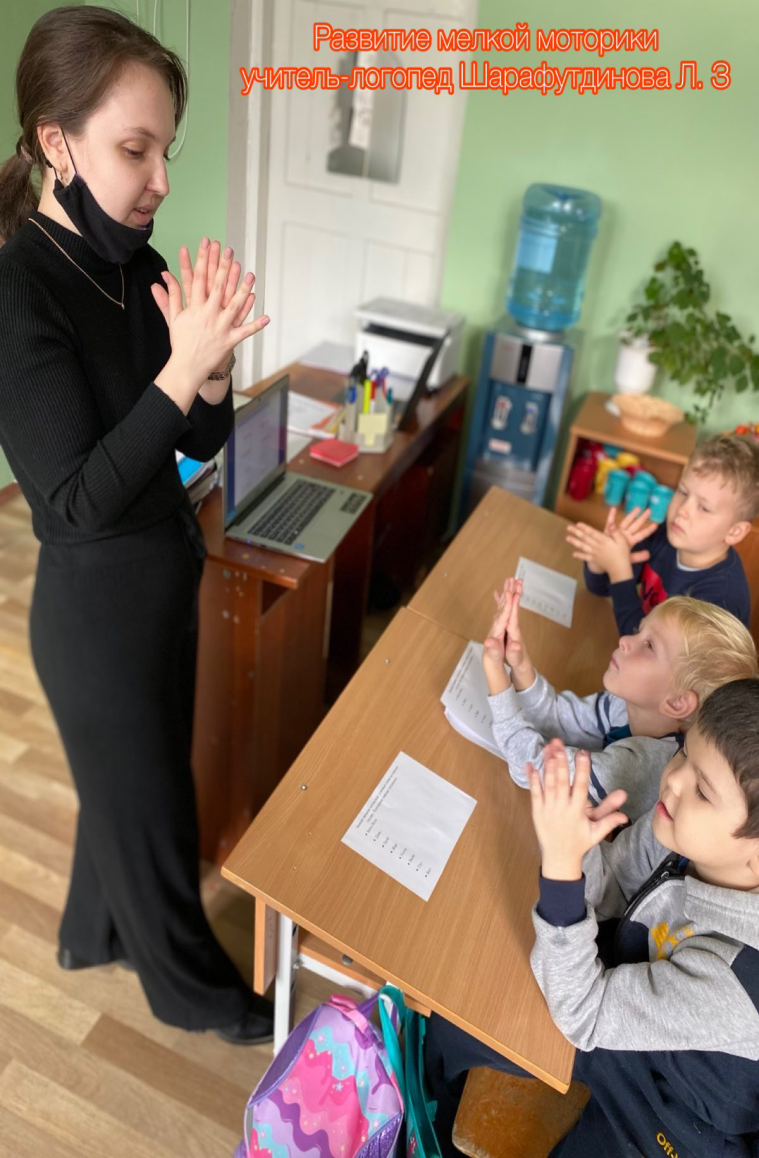 - пальчиковые игры с мелкими предметами;
- пальчиковые игры со скороговорками;
- пальчиковые игры со стихами;
- пальчиковая гимнастика;
самомассаж кистей и пальцев рук с использованием специальных предметов-пособий,
- пальчиковый алфавит;
- пальчиковый театр;
- театр теней.
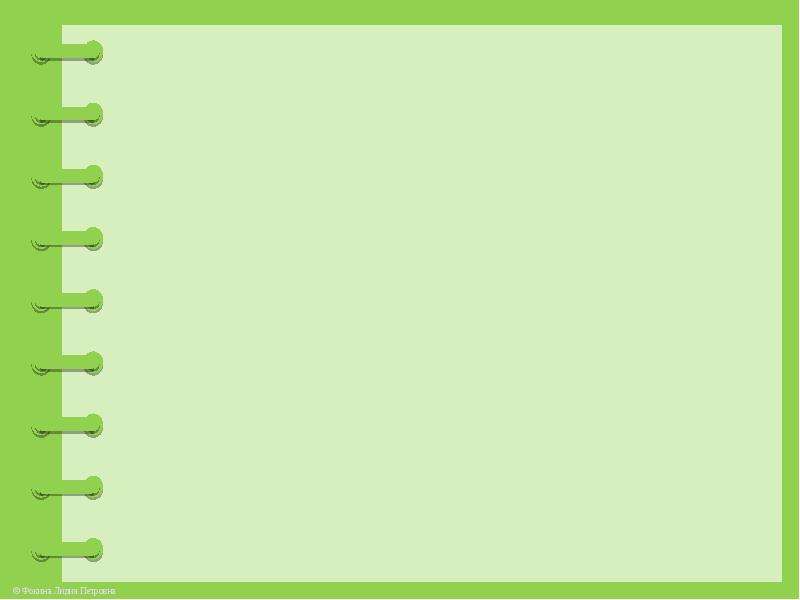 В рамках федерального проекта «Доброшкола» нами было приобретено современное оборудование
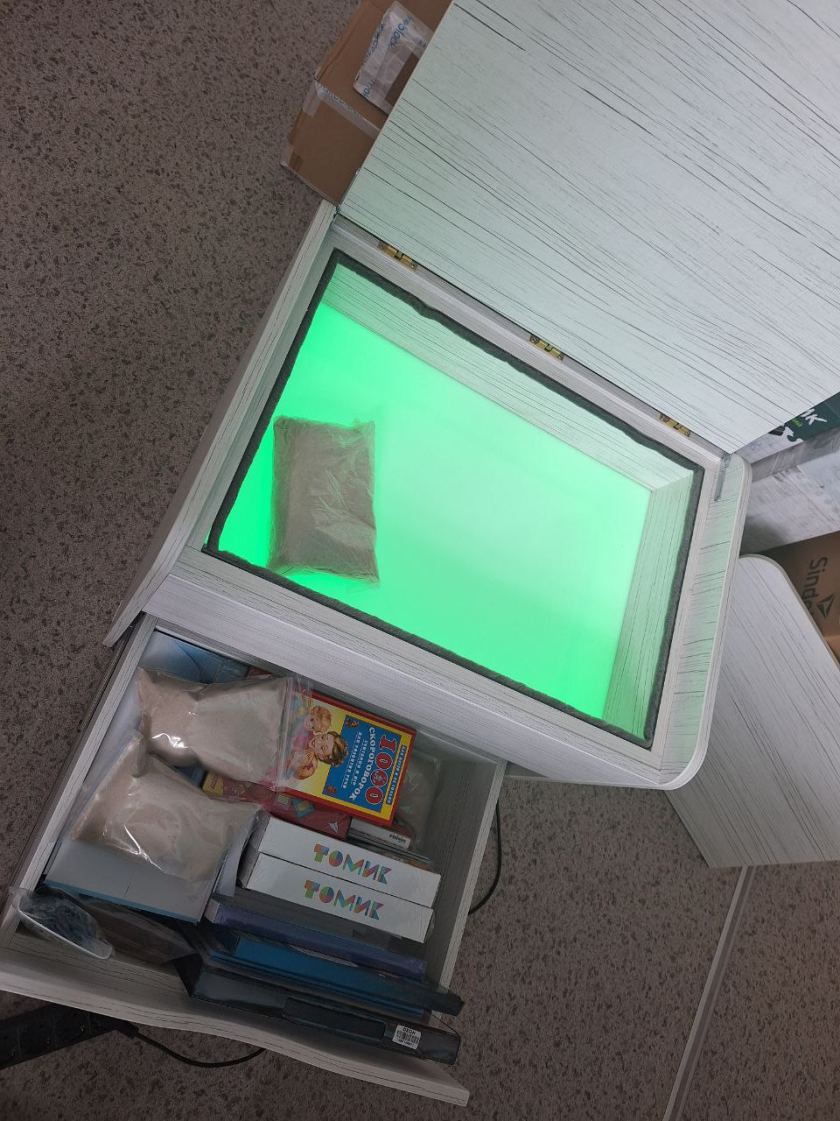 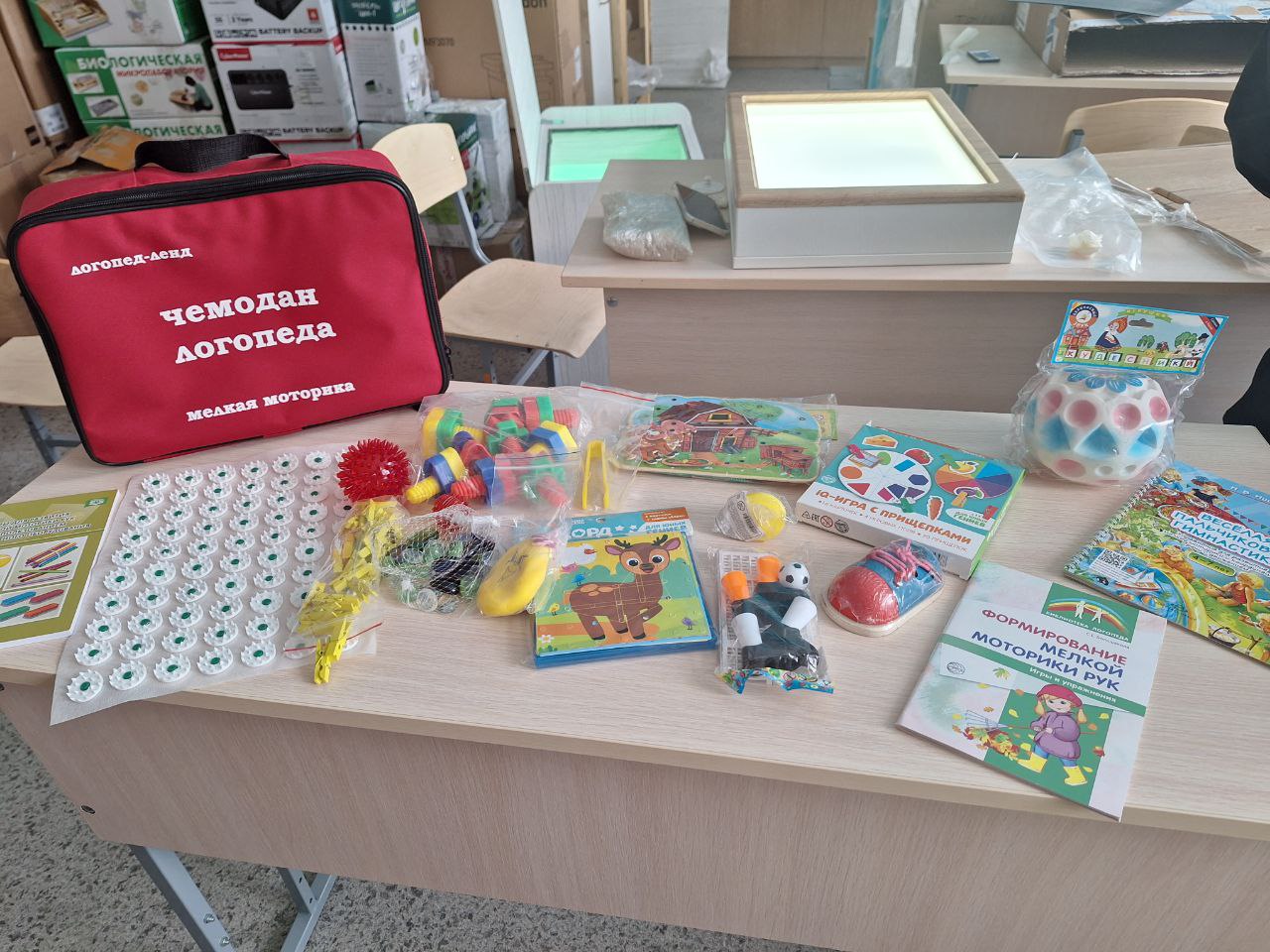 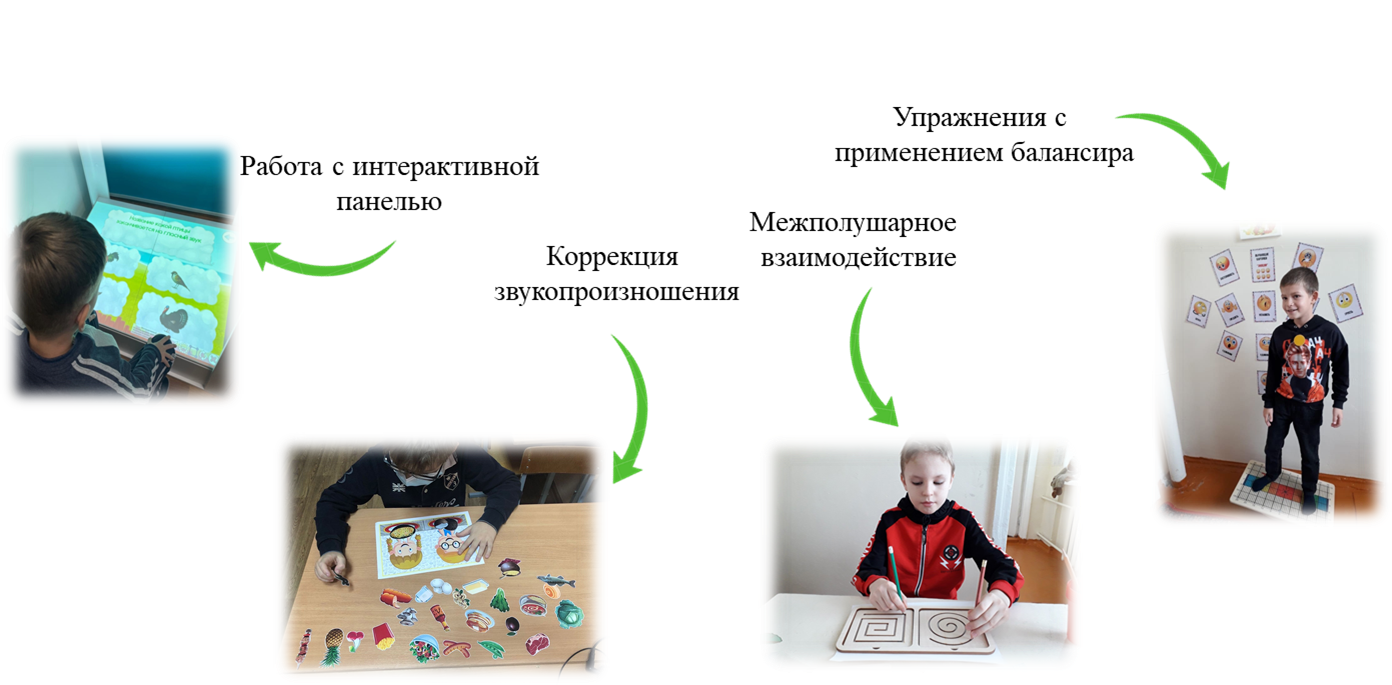 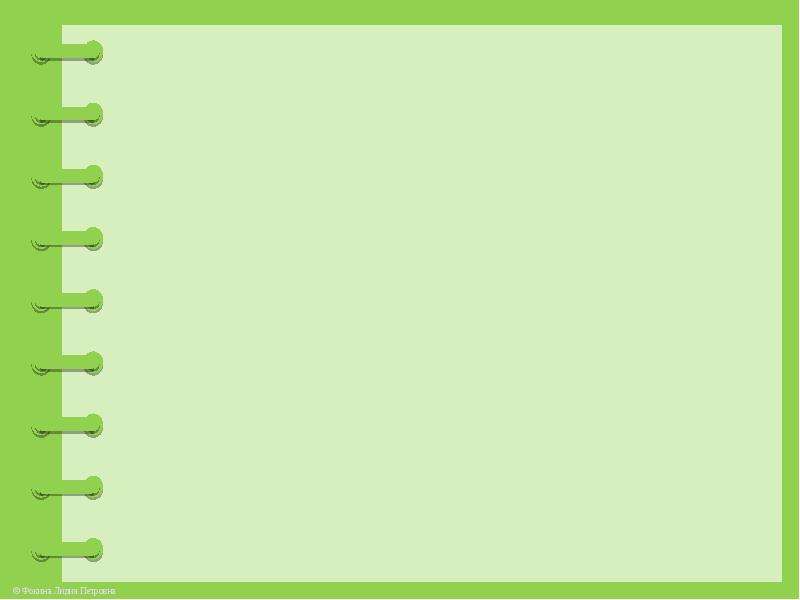 Логопедическая ритмика является составной частью комплексного метода преодоления речевых нарушений у школьников
Логопедическая ритмика является составной частью комплексного метода преодоления речевых нарушений у школьников
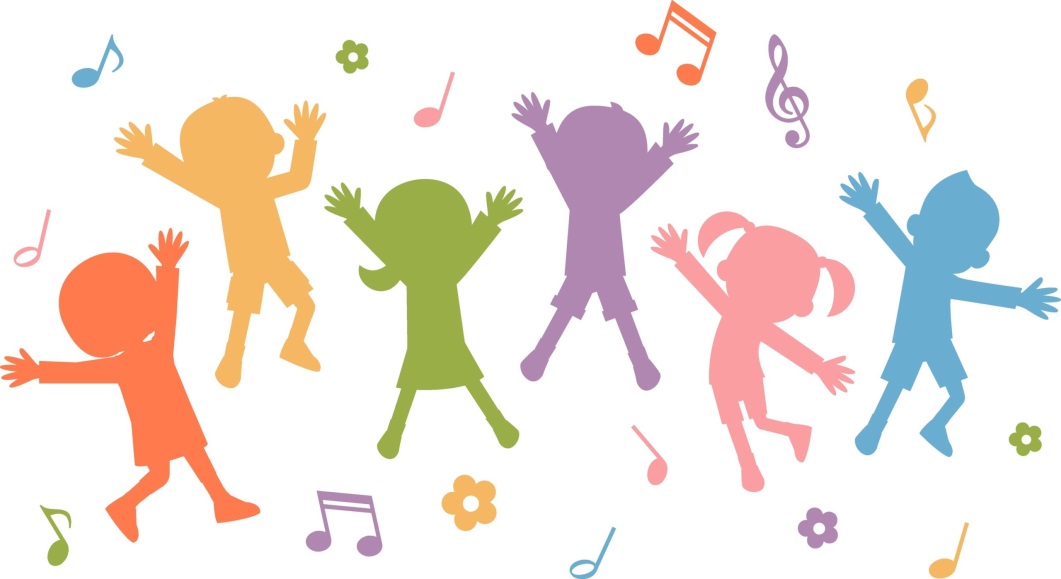 На коррекционных занятиях с элементами                        логоритмики мы используем следующие моменты:
-дыхательная гимнастика
                                       -пальчиковая гимнастика
-артикуляционная гимнастика
                                       -движения под музыку
-слушание музыки
                                       -рисование в воздухе и на бумаге
-использование игровых ситуаций и драматизации
                                        -физкультминутки
-выполнение заданий типа: дорисуй, раскрась, помоги.
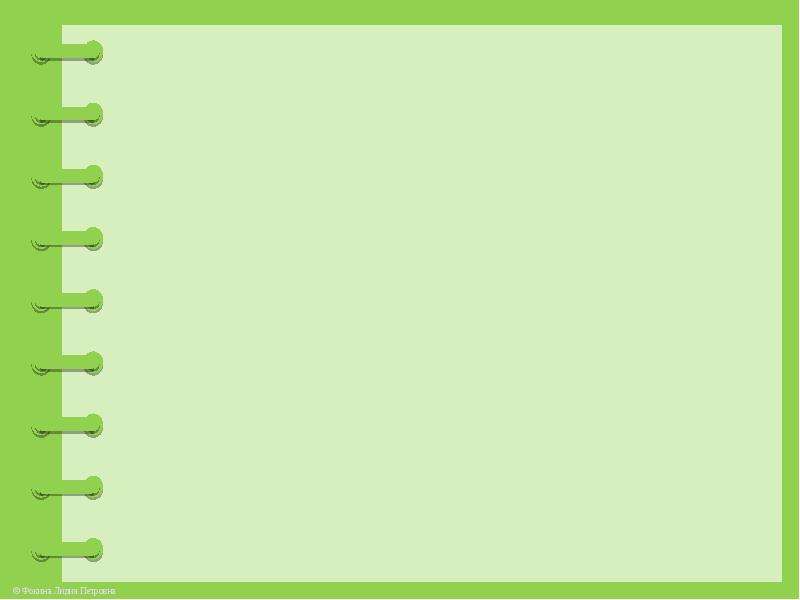 Сохранению здоровья способствует применение игровой системы.
Театрально-игровая деятельность:
- игры-драматизации;
- сказкотерапия;
- сопряженная гимнастика – театр пальчиков и языка;
- куклотерапия.
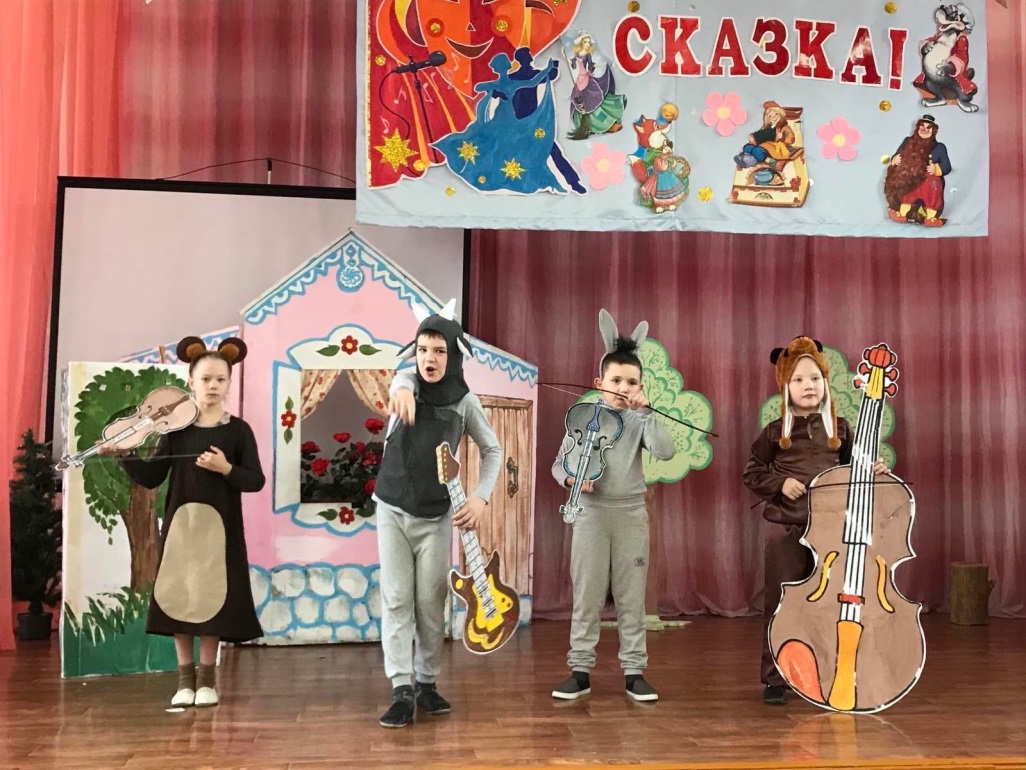 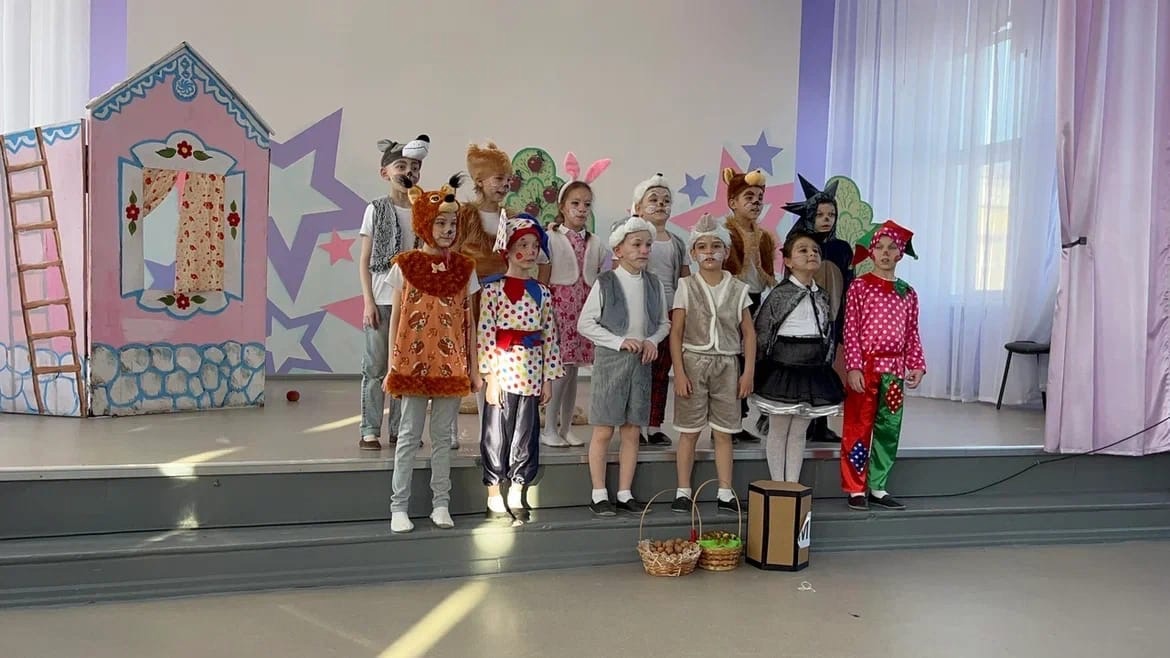 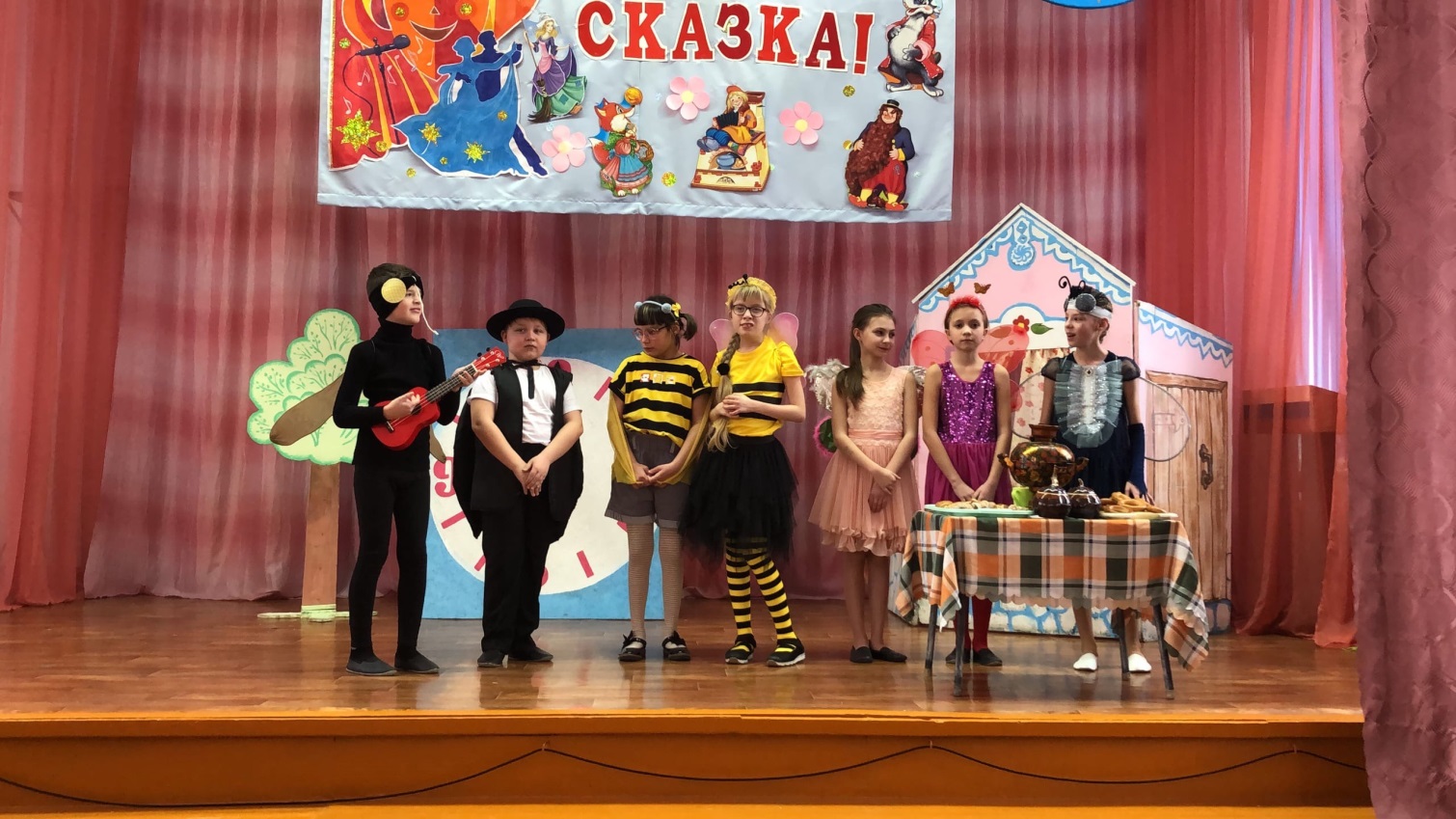 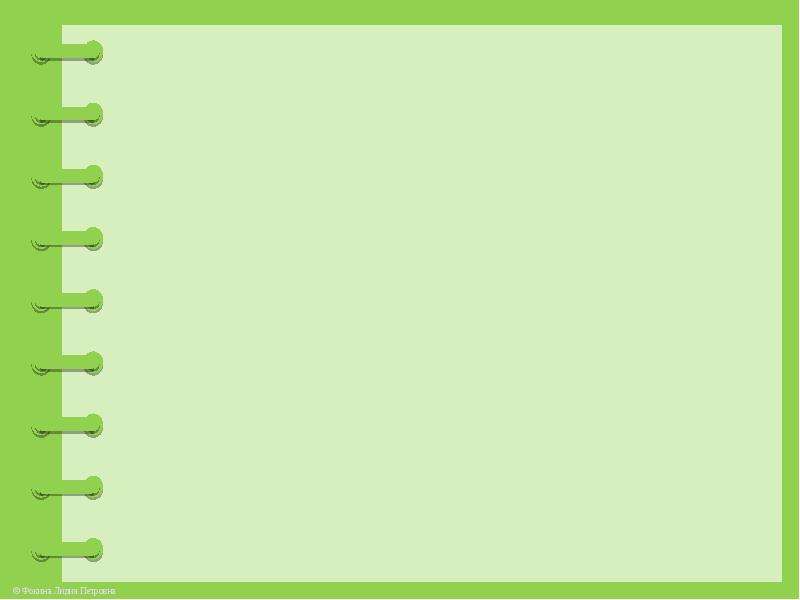 Широко в нашей работе применяется Песочная терапия.
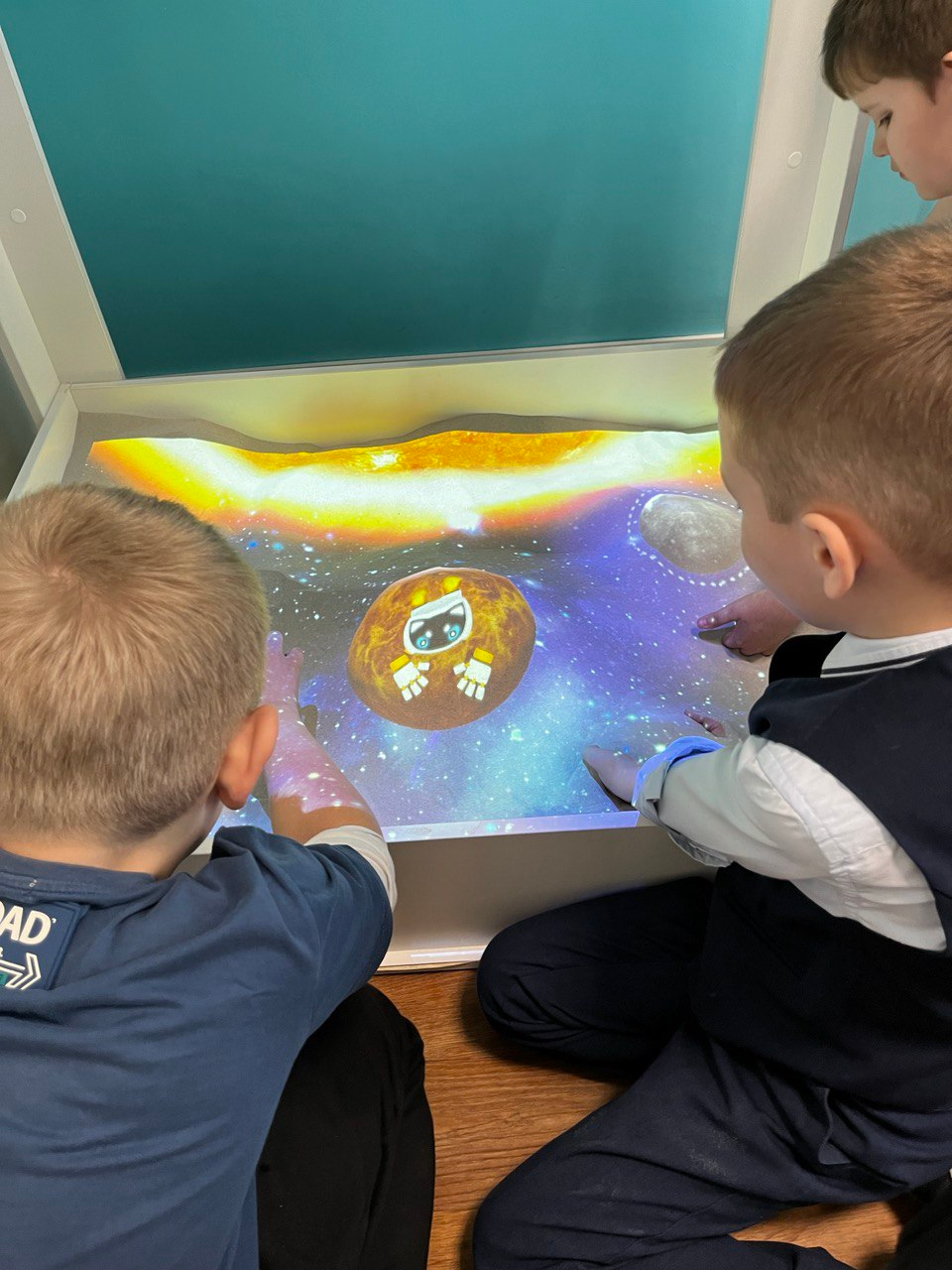 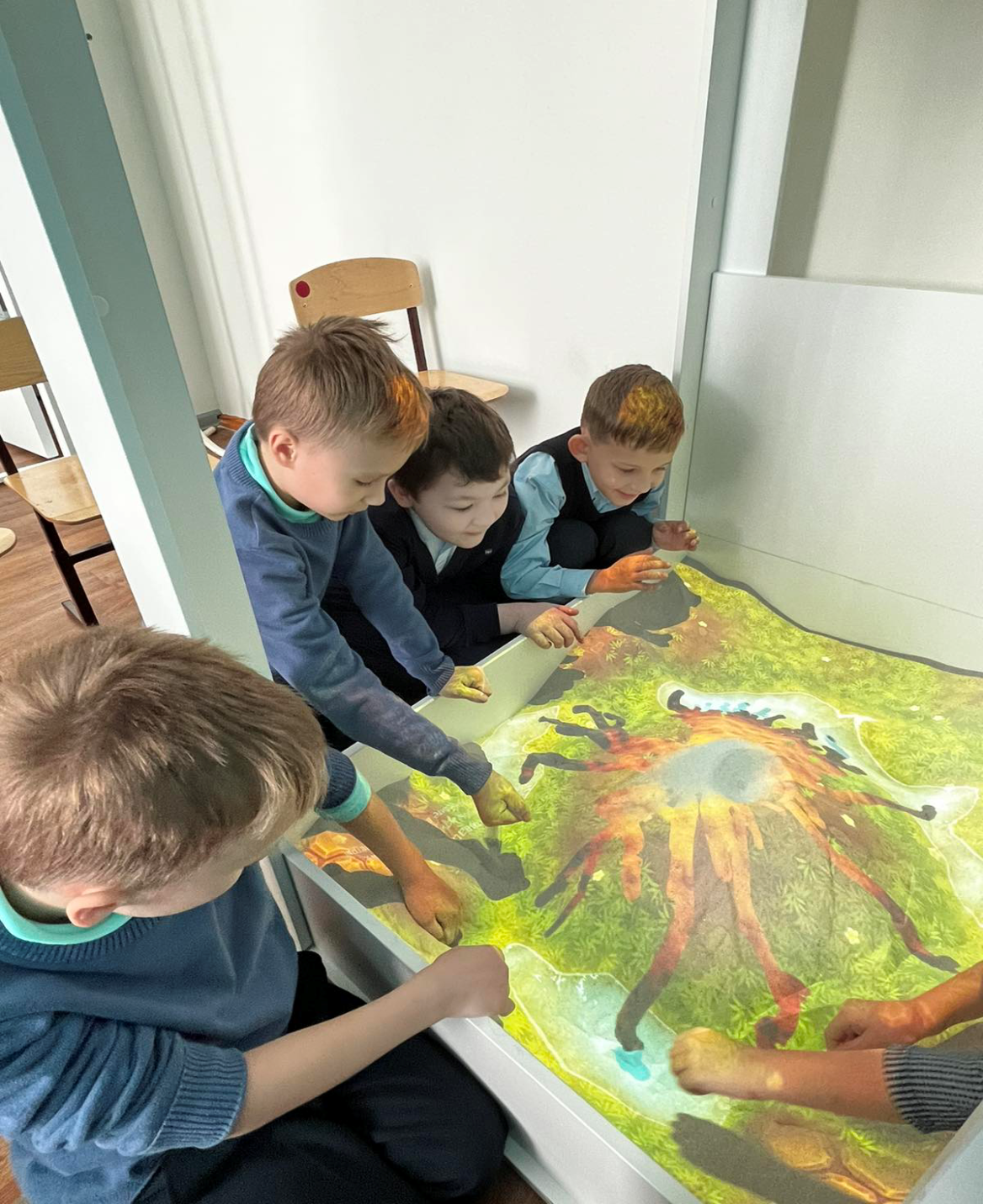 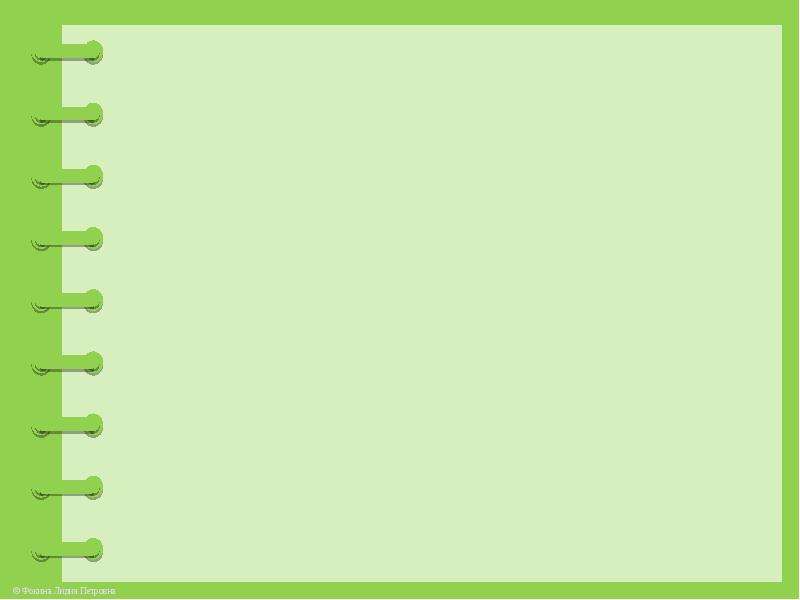 2.Социально-педагогические здоровьесберегающие технологии включают: 
технологию взаимодействия и сотрудничества с семьей, технологии обеспечения информационной безопасности, технологии обеспечения социально-психологического благополучия ребенка, технологии подготовки кадров в области здоровьесбережения.
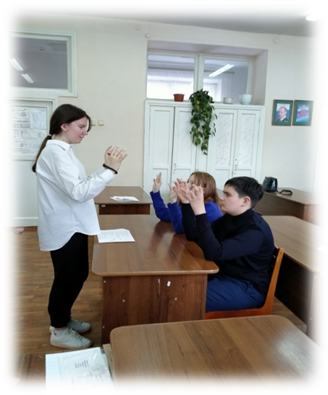 Технологию взаимодействия и сотрудничества с семьей
Технологии обеспечения информационной безопасности 
Технологии обеспечения социально-психологического благополучия ребенка
Технологии подготовки кадров в области здоровьесбережения
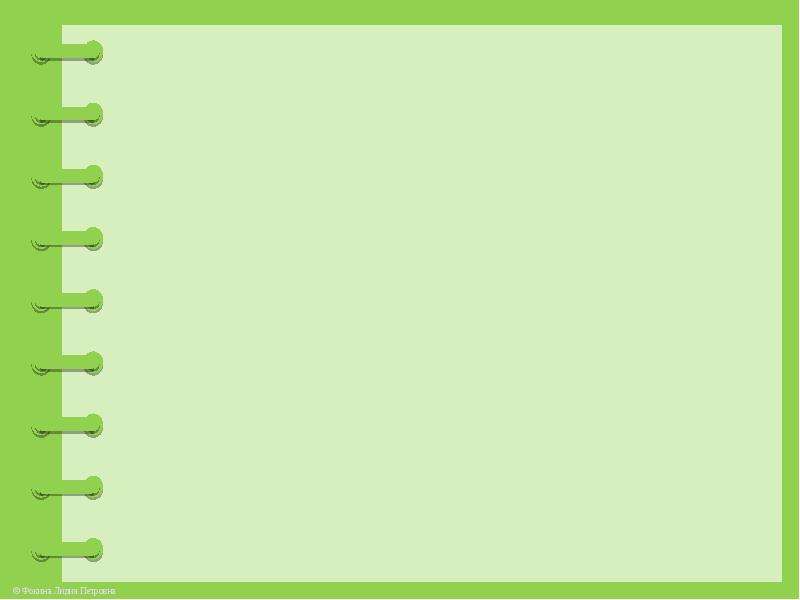 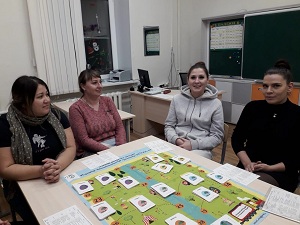 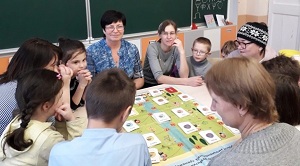 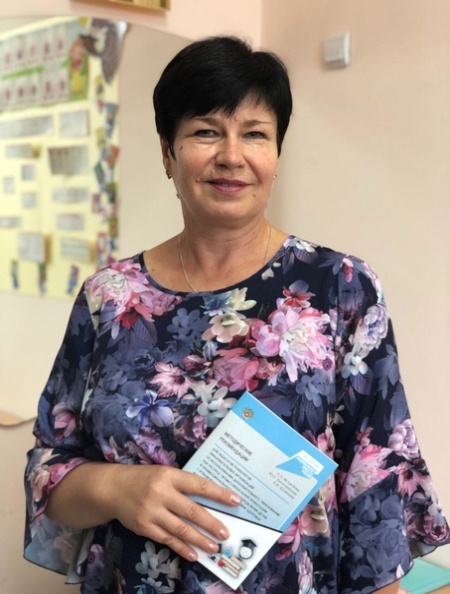 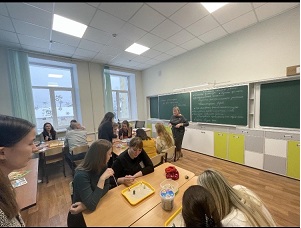 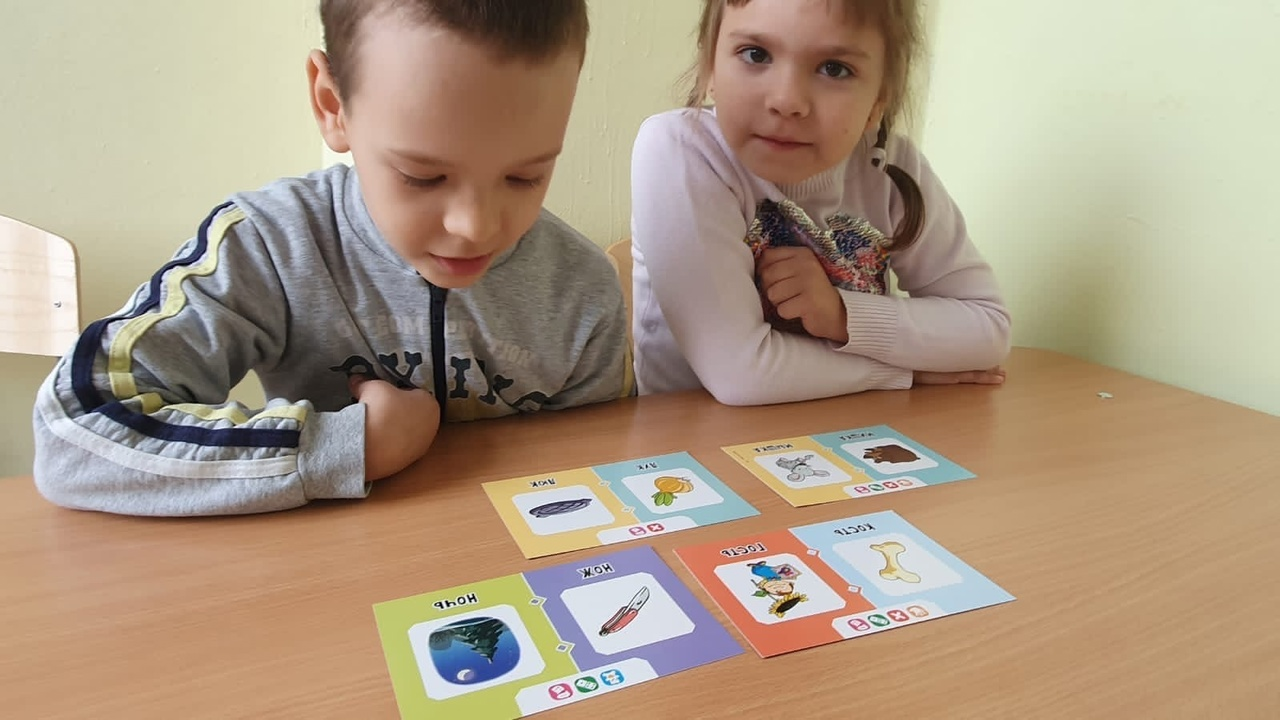 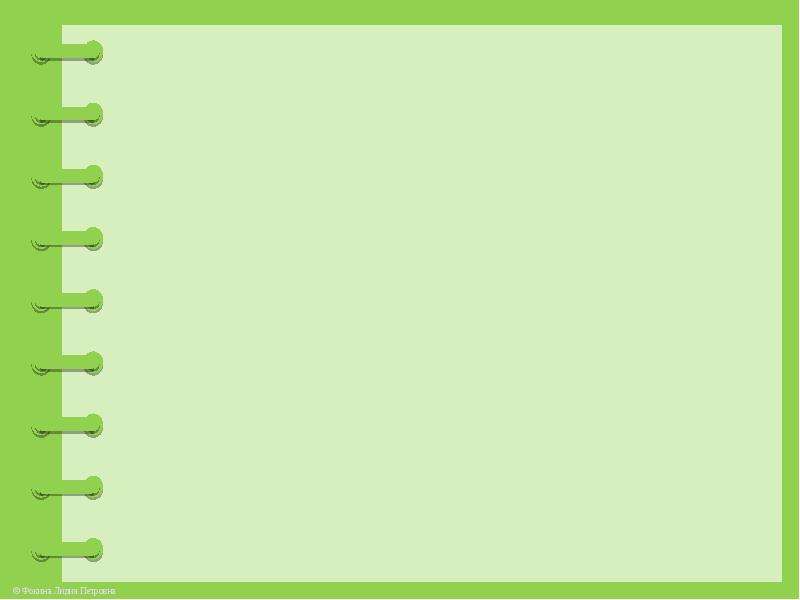 Социально-педагогические здоровьесберегающие технологии
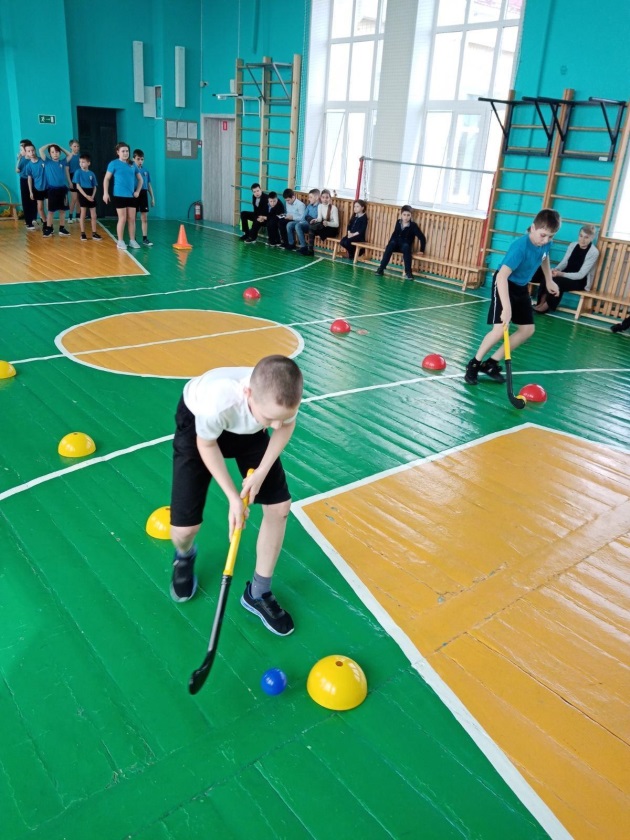 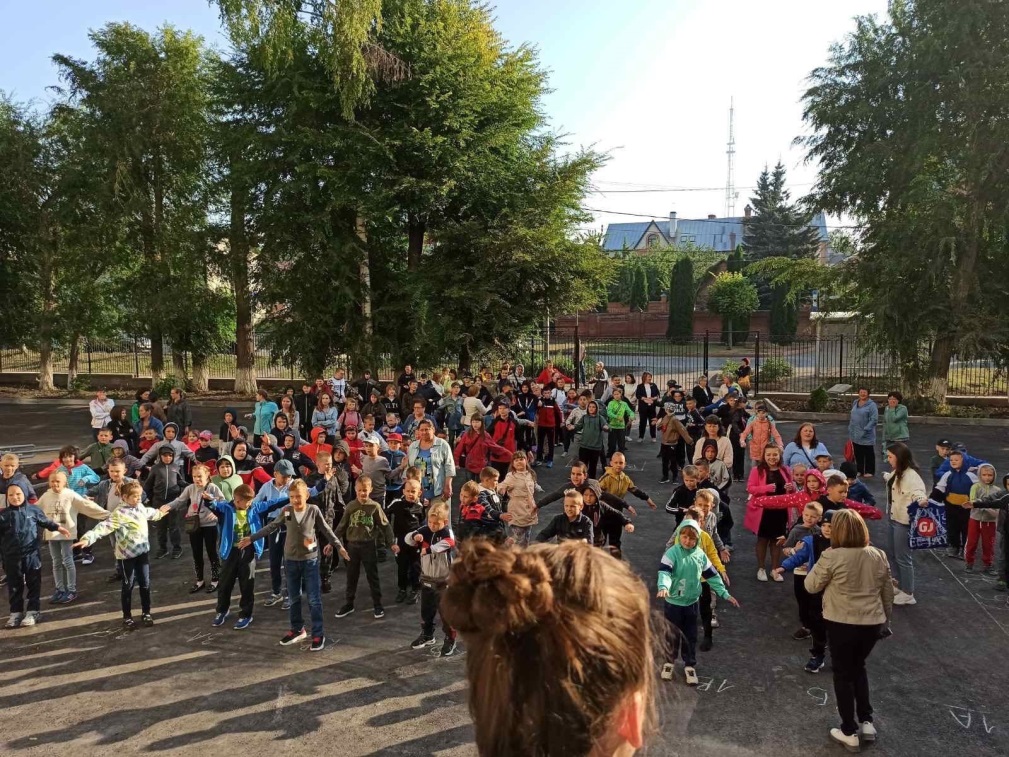 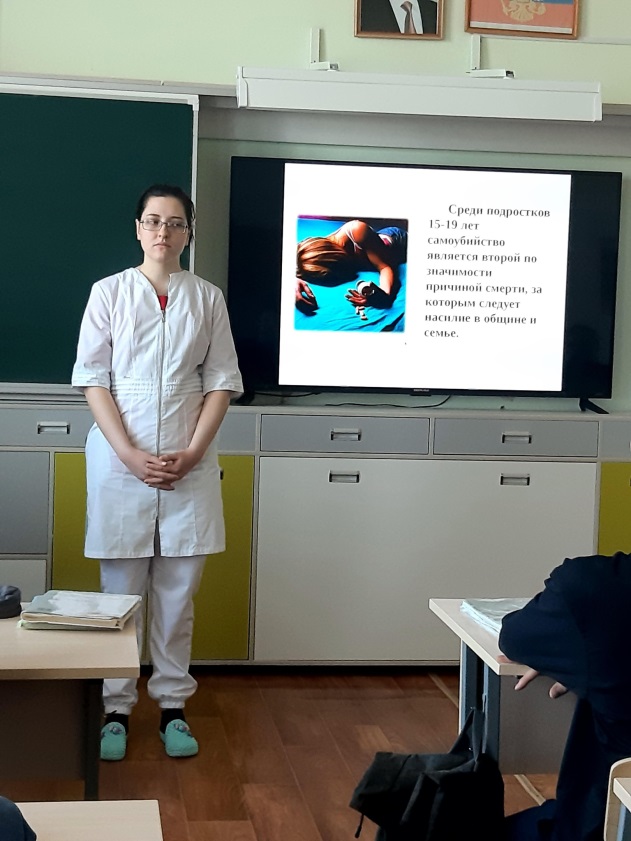 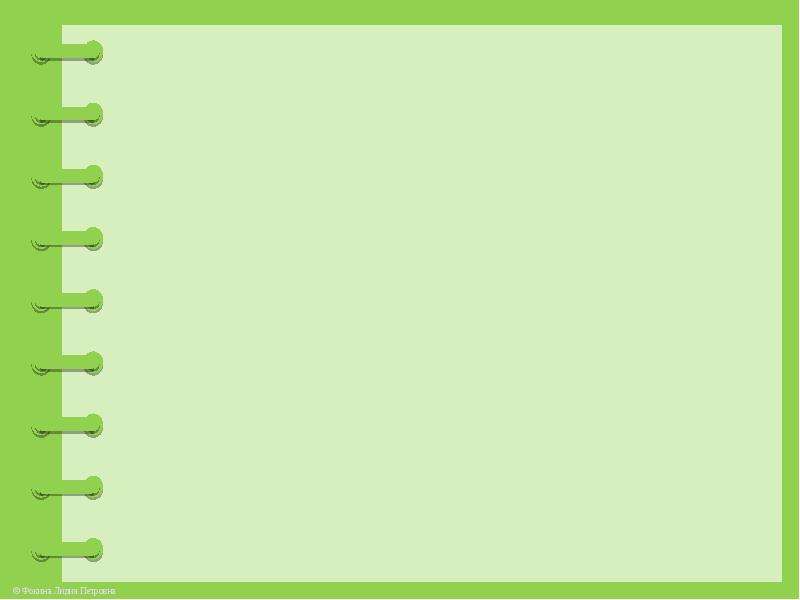 3. Медико-гигиенические здоровьесберегающие технологии включают:
Технологии гигиенического воспитания с формированием мотивации к здоровому образу жизни школьников
  Оптимизацию школьного питания
  
  Инновационный двигательный режим школьников
  Оптимизацию двигательной активности школьников в условиях повышенной образовательной нагрузки
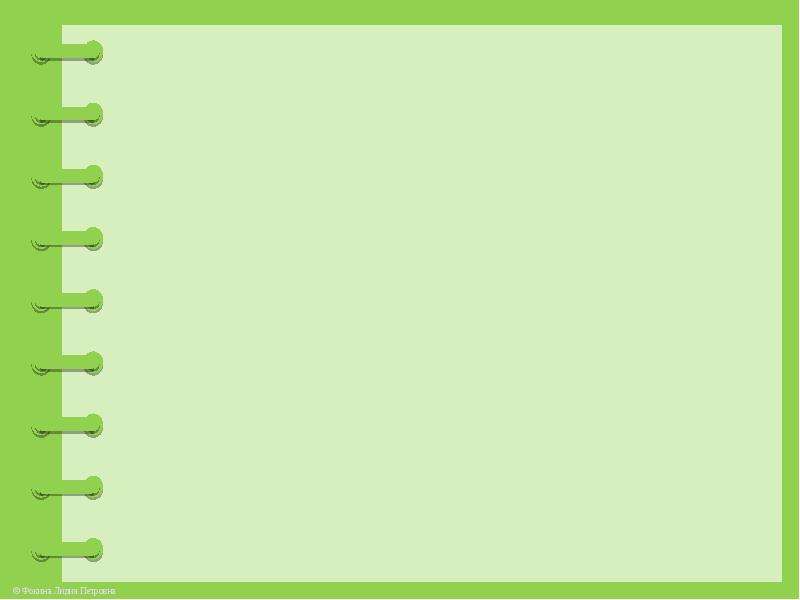 Реализация здоровьесберегающих технологий в нашей организации подразумевает, 
во-первых, создание безопасных условий осуществления образовательного процесса в соответствии с нормами, обеспечивающими жизнь и здоровье обучающихся и работников,
 а во-вторых, формирование культуры здоровья как один из базовых образовательных результатов
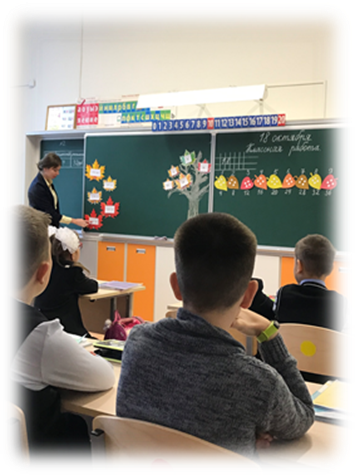 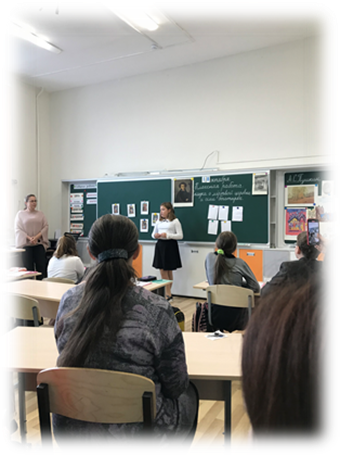 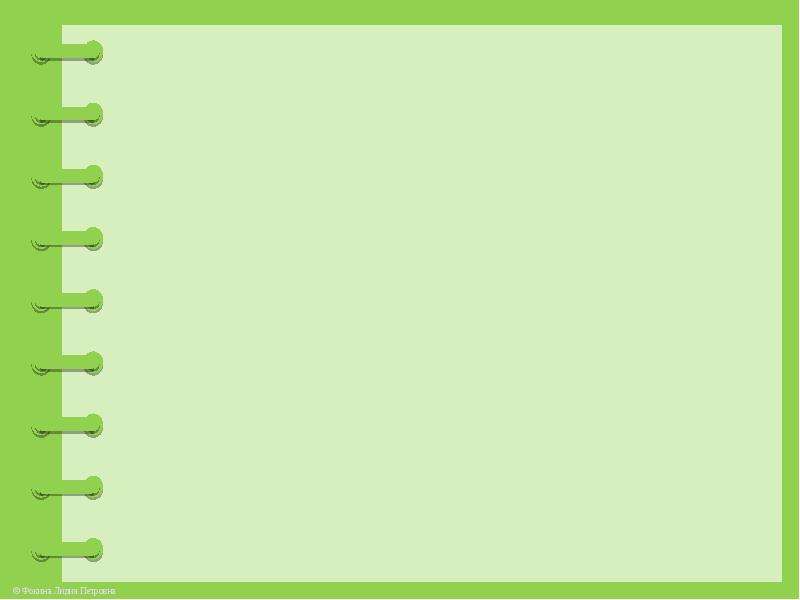 Анализ состояния здоровья детей на 2022-2023гг.
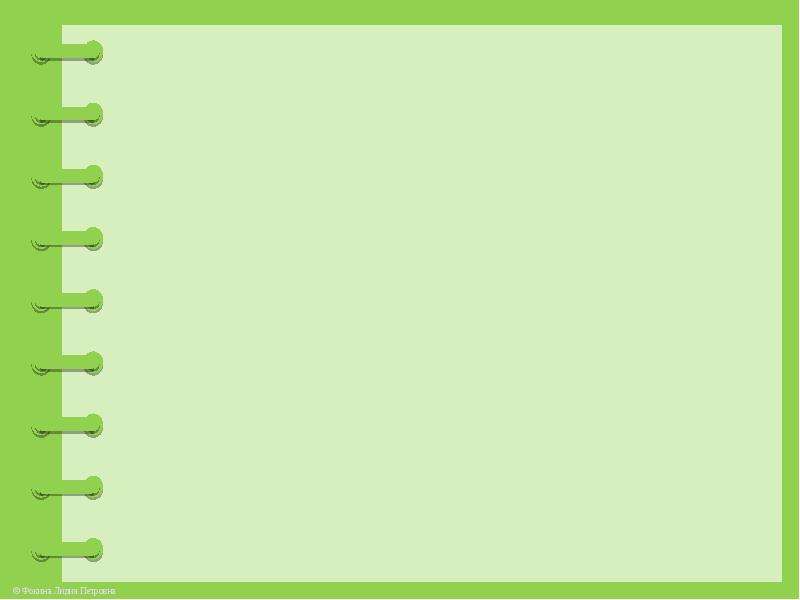 Группы здоровья
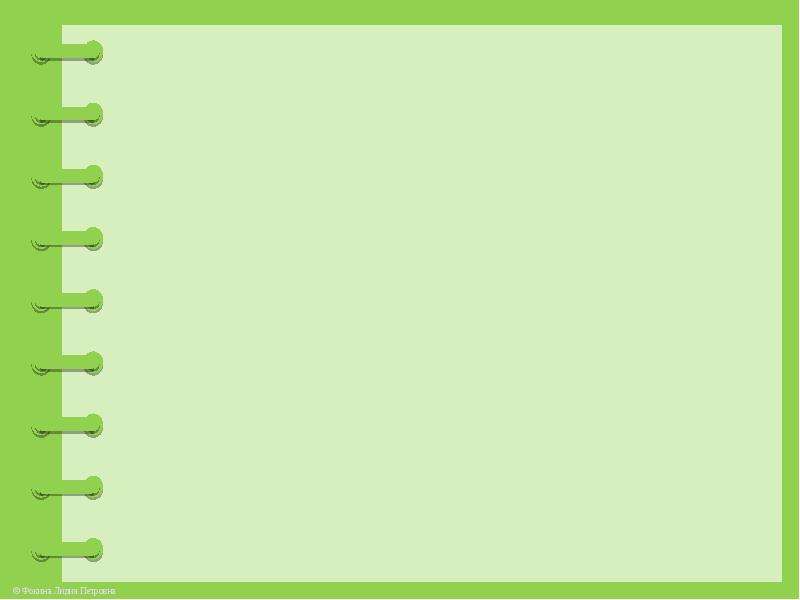 В школе работает столовая на 132 посадочных места, которая оснащена современным технологическим оборудованием, позволяющим разнообразить меню, улучшить качество пищи, сделать её более привлекательной для детей.
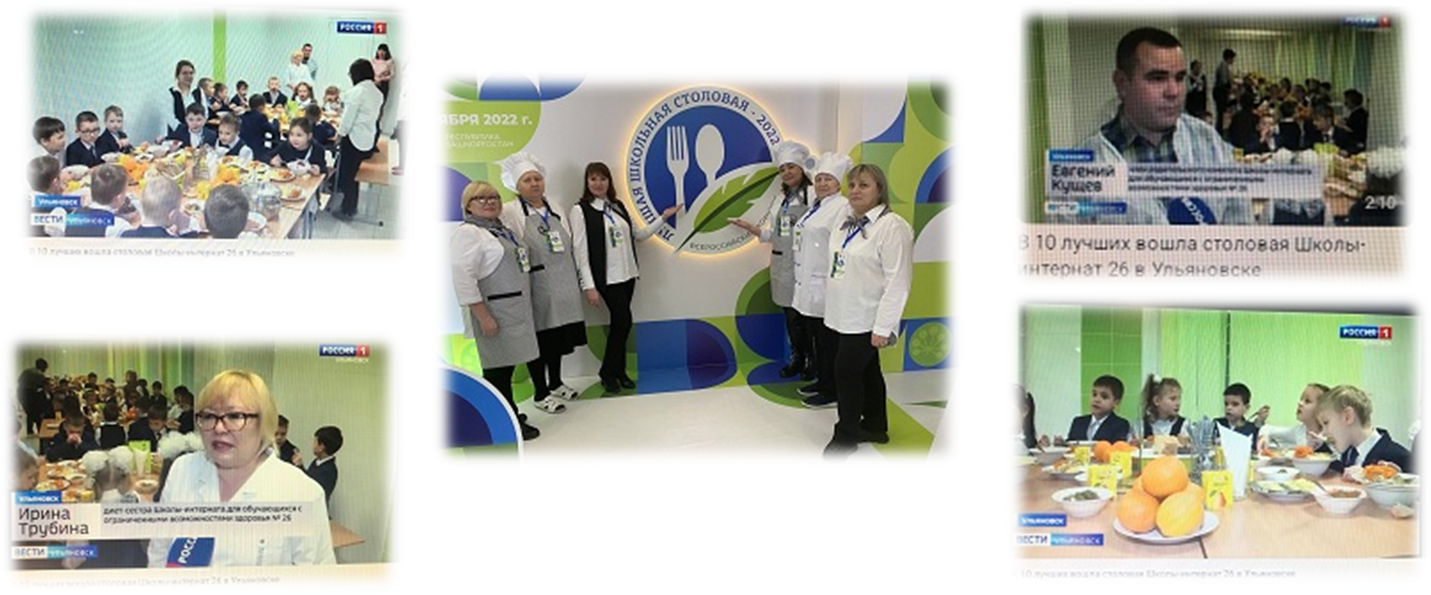 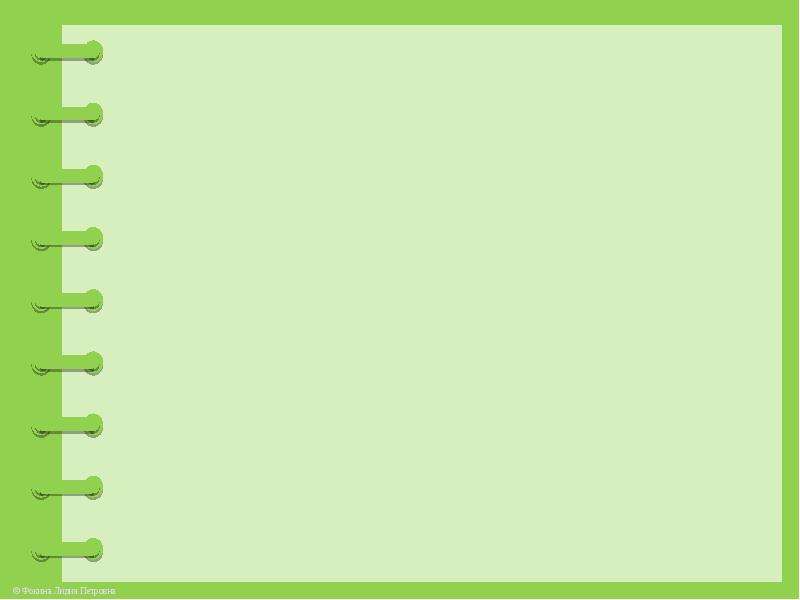 «Уроки безопасности»
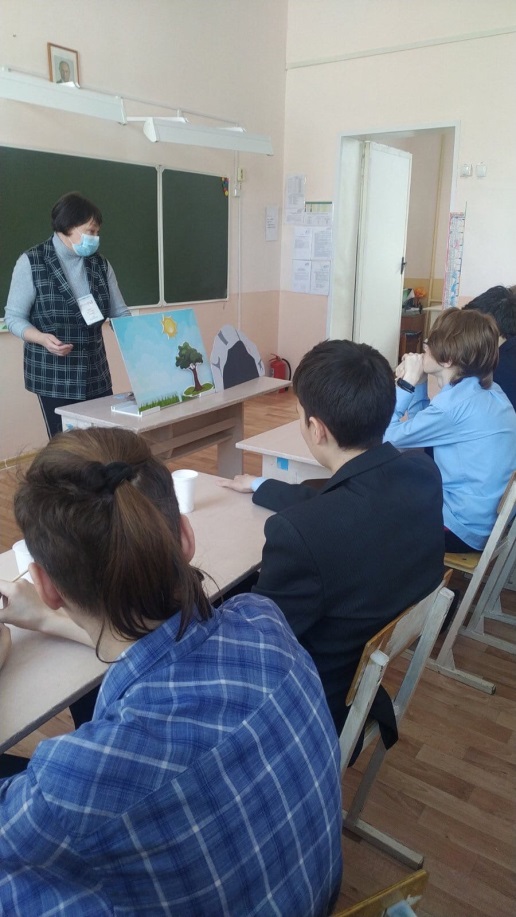 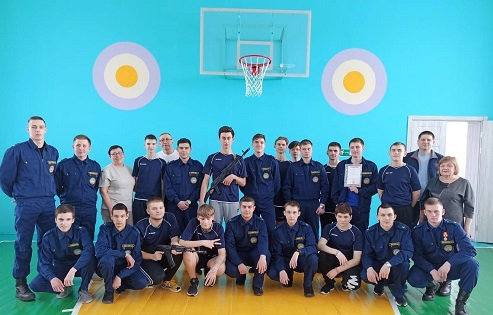 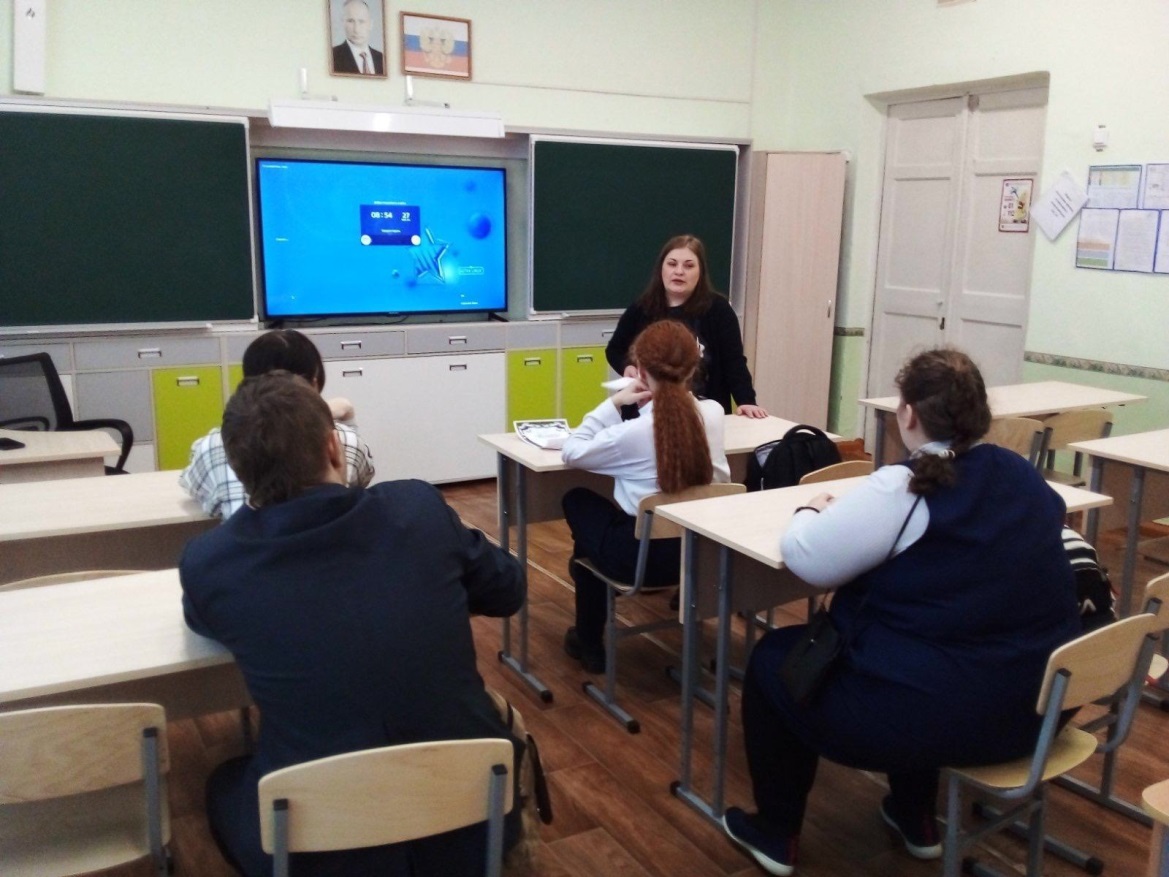 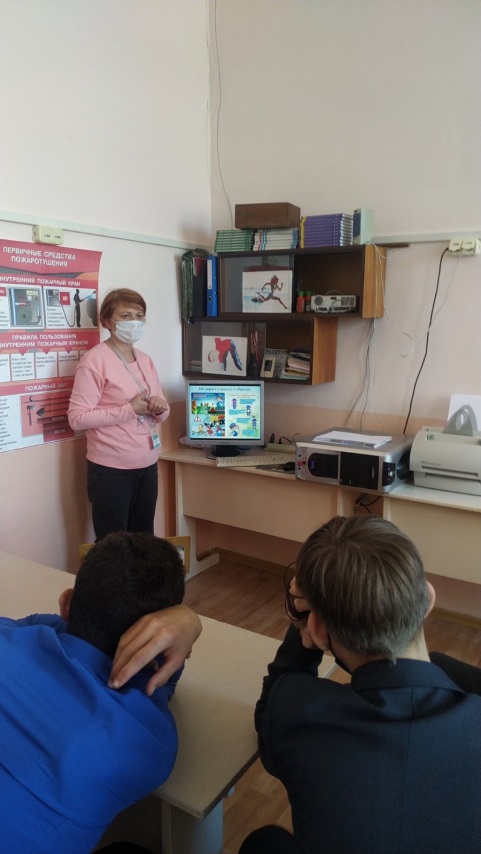 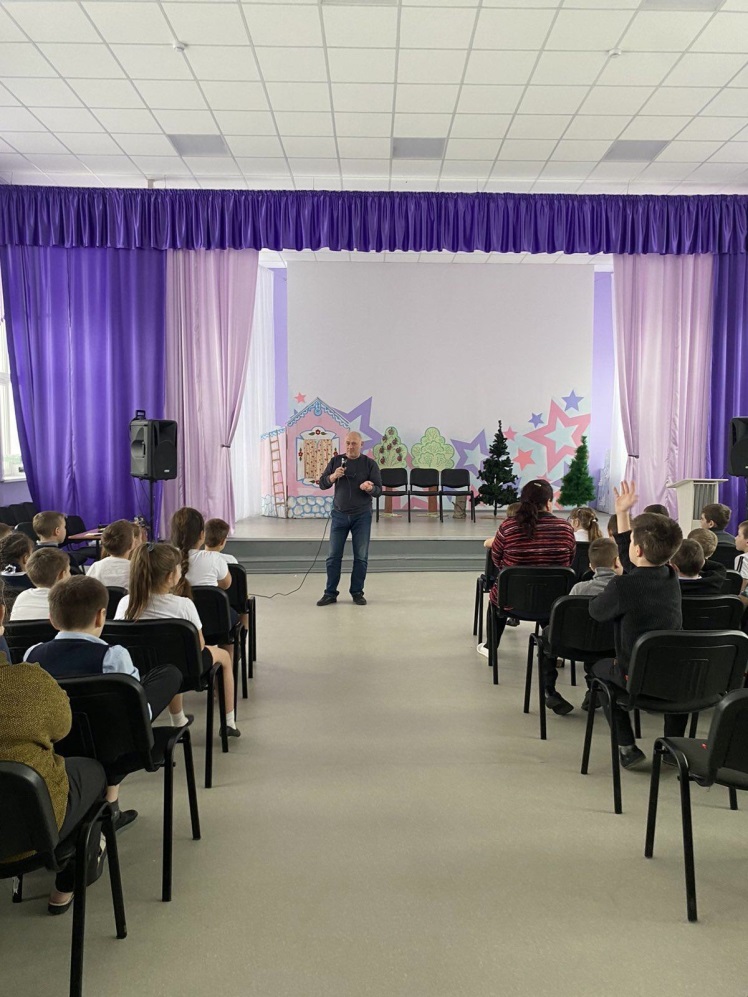 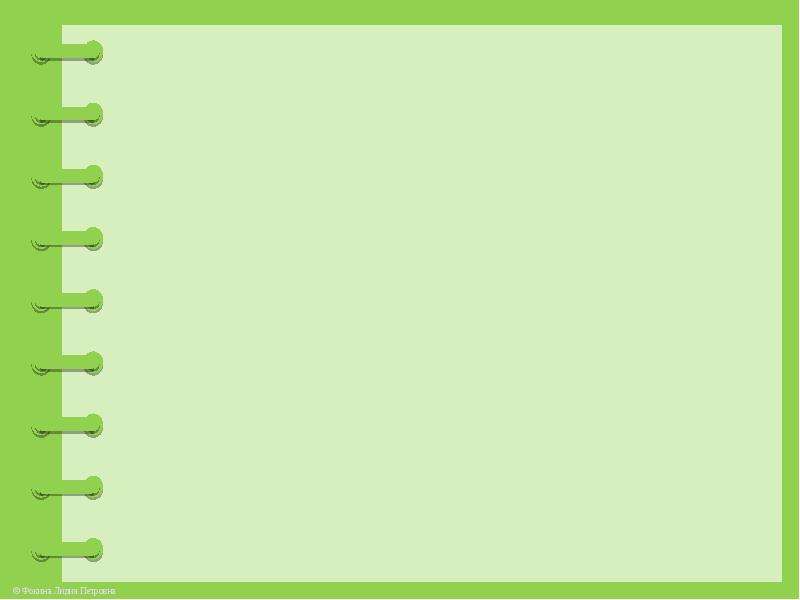 Содержание массовых физкультурных, спортивных и туристических мероприятий Дня здоровья и спорта:
- подвижные игры с бегом, прыжками, метаниями, передачей и ловлей мячей, с силовыми упражнениями, с элементами футбола, баскетбола и других спортивных игр;
- спортивные игры - волейбол, баскетбол, футбол и прочие;
- прогулки и походы с играми на местности, проведением туристских соревнований и конкурсов;
- спортивные соревнования «Веселые старты», многоборья, конкурсы на лучшего бегуна, метателя, силача.
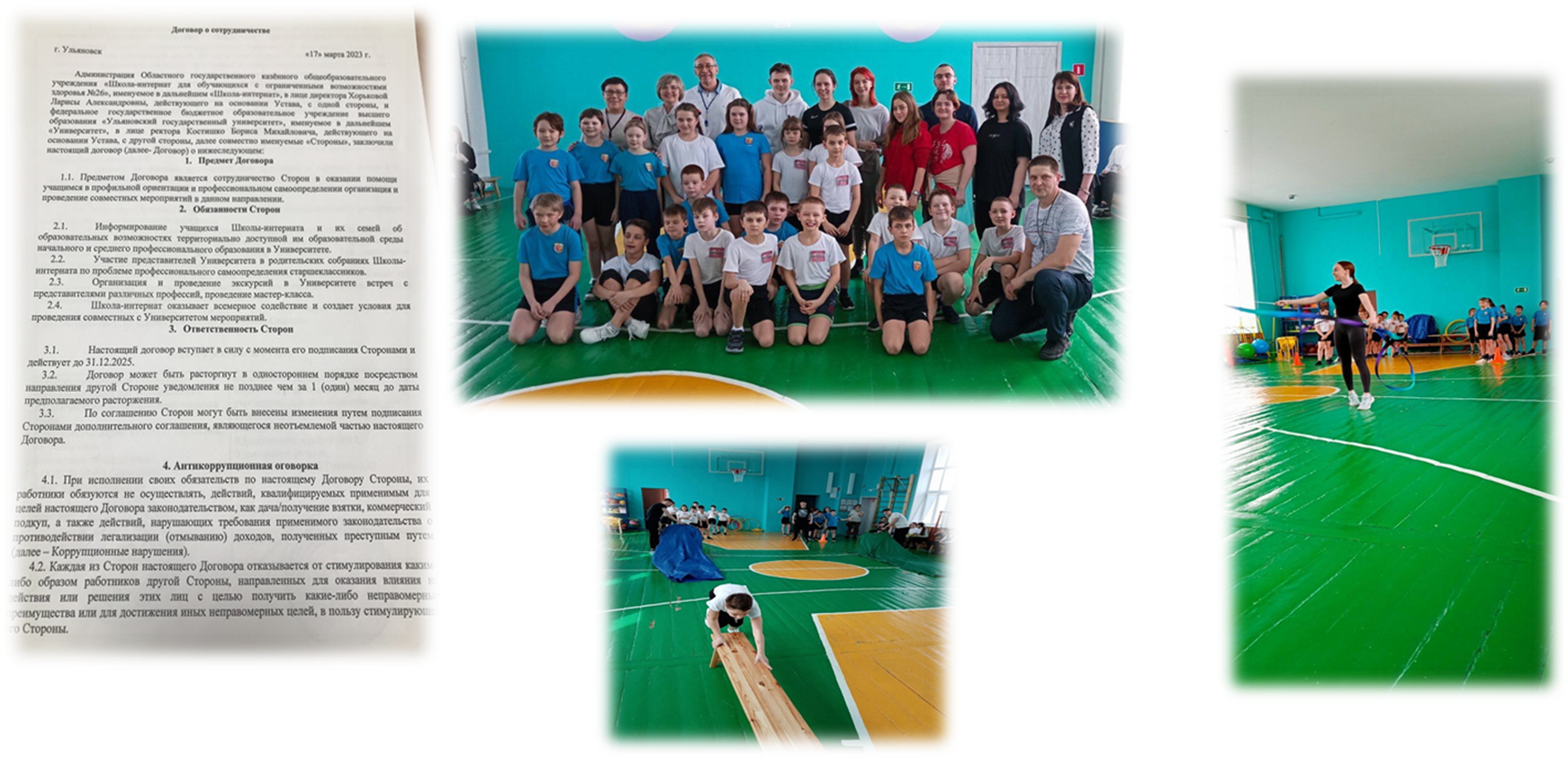 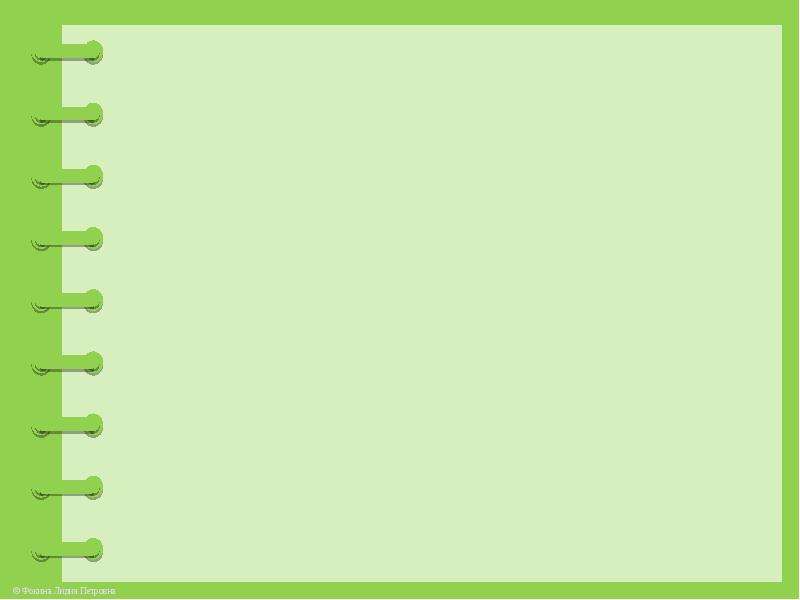 Физическое развитие
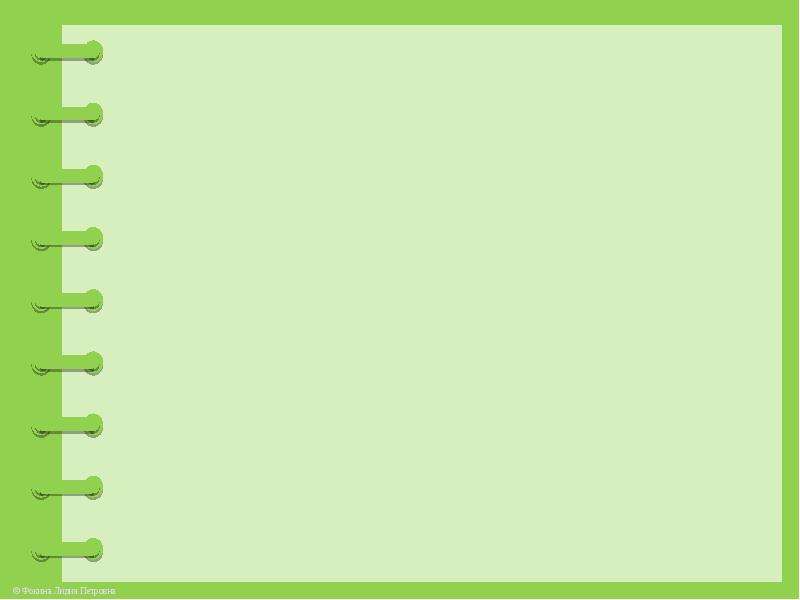 Спасибо за внимание! Готовы к сотрудничеству
Областное государственное казённое общеобразовательное учреждение «Школа-интернат для обучающихся с ограниченными возможностями  здоровья № 26» г. Ульяновск, ул. Толбухина, 21 Директор  Хорькова Лариса Александровна,  8(8422) 58-95-84, koush262@mail.ru https://shkolainternat26ulyanovsk-r73.gosweb.gosuslugi.ru https://vk.com/koush26 Заместитель директора по УВР Рожкова Елена Константиновна Заместитель директора по КР Погорелова Елена Аркадьевна
Заместитель директора по ВР Данилова Татьяна Николаевна